Best Practices in Phylogenetic Comparative Analyses
EQGW 2025
Phylogenetic comparative methods
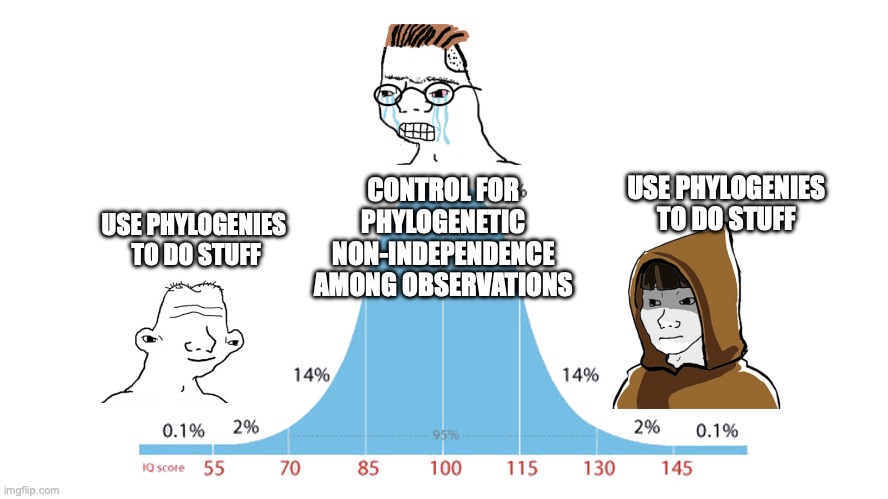 interpretation
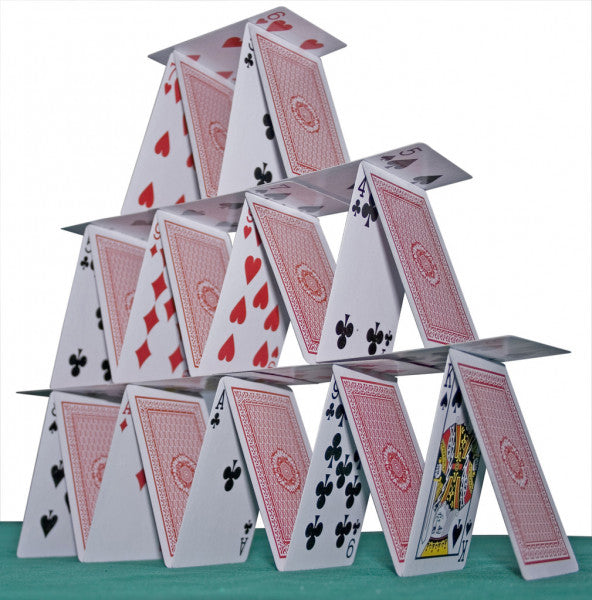 Models
“Estimated data” 
(phylogenies)
Data
interpretation
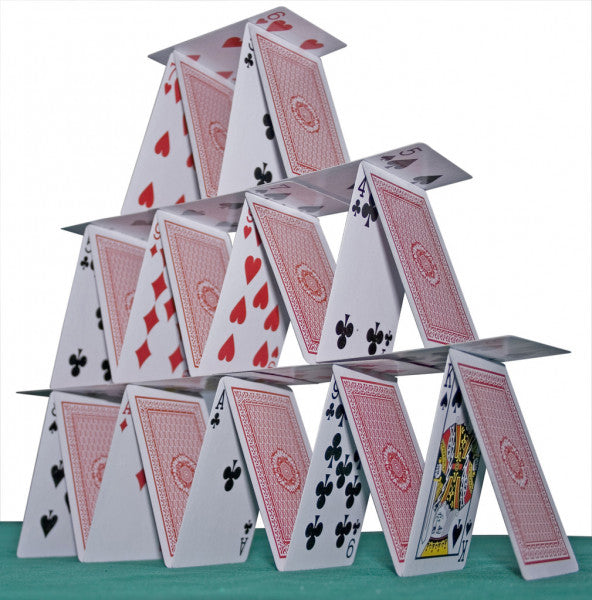 inadequacy
Models
“Estimated data” 
(phylogenies)
error/
inadequacy
error
Data
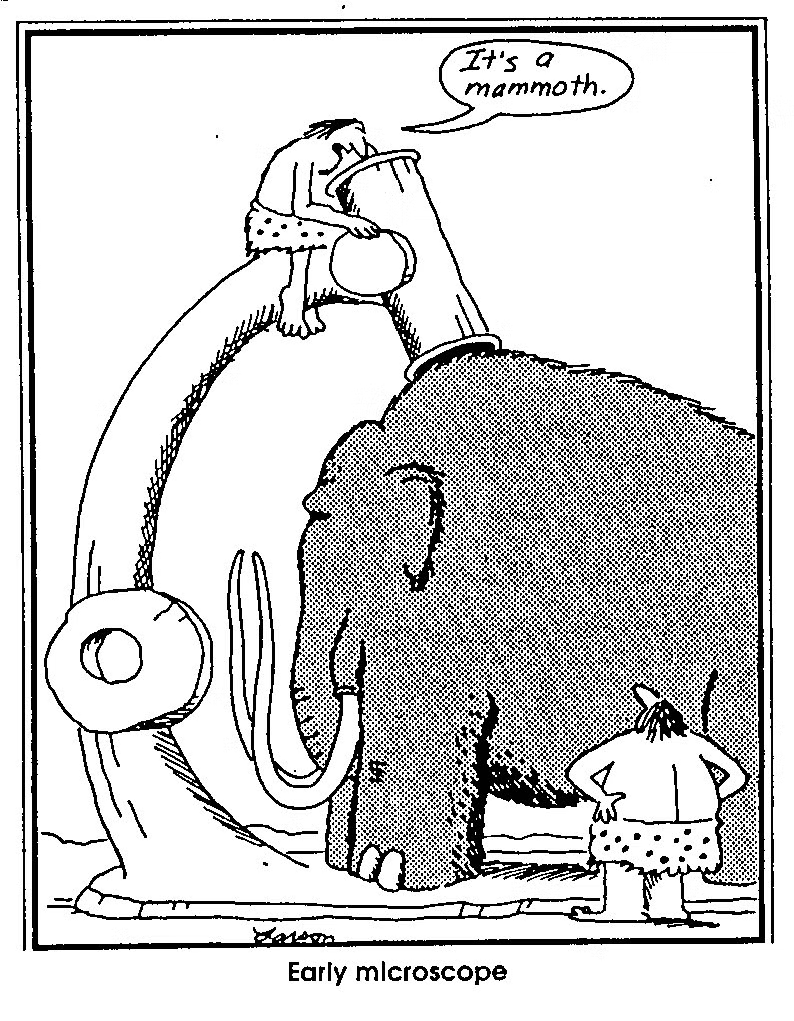 Measurement error
Measurement errors are not perfect (and sometimes we screw up)
Measurement error
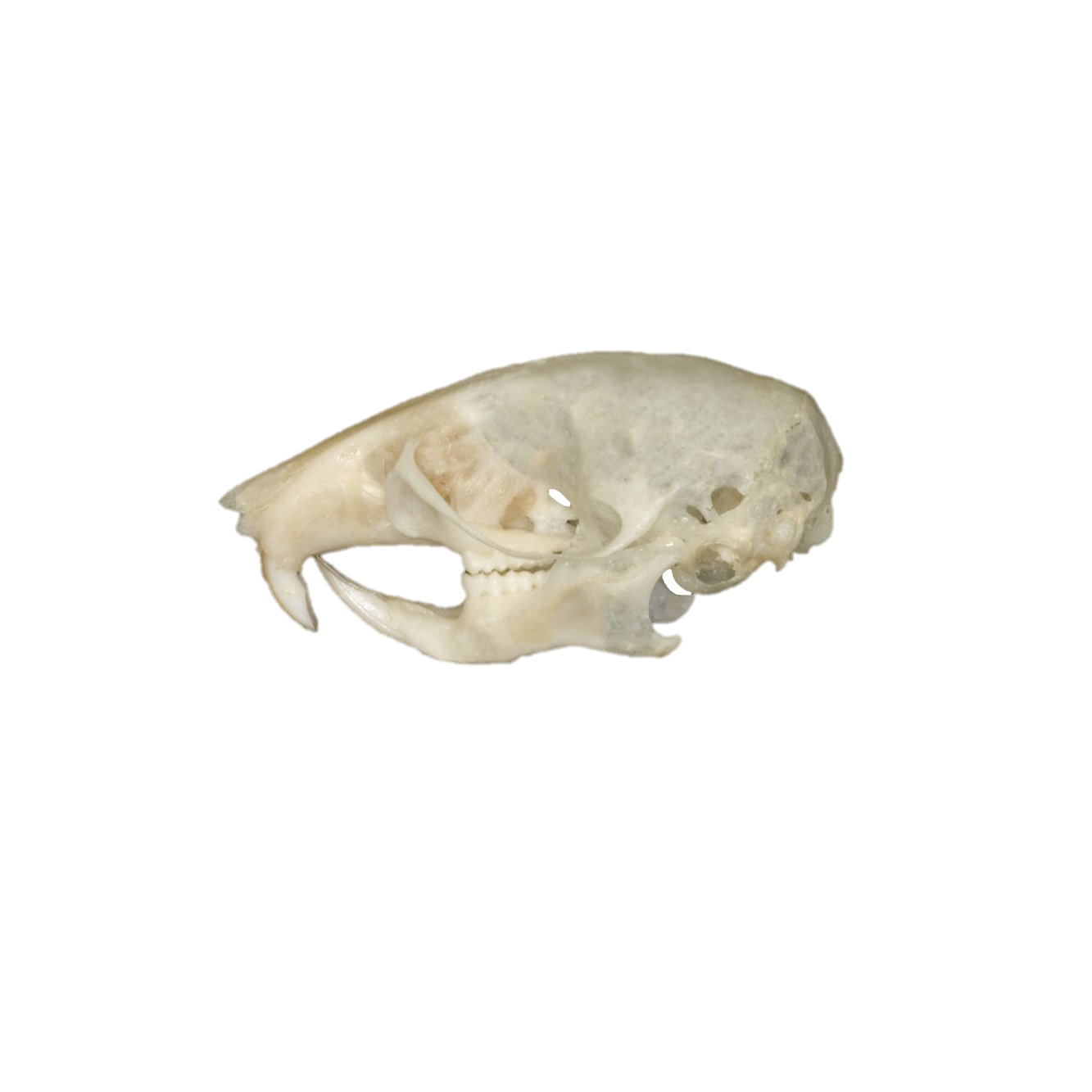 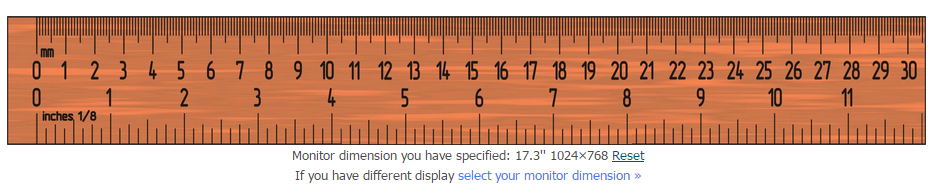 Multiple sources:
	Equipment error/imprecision
Measurement error
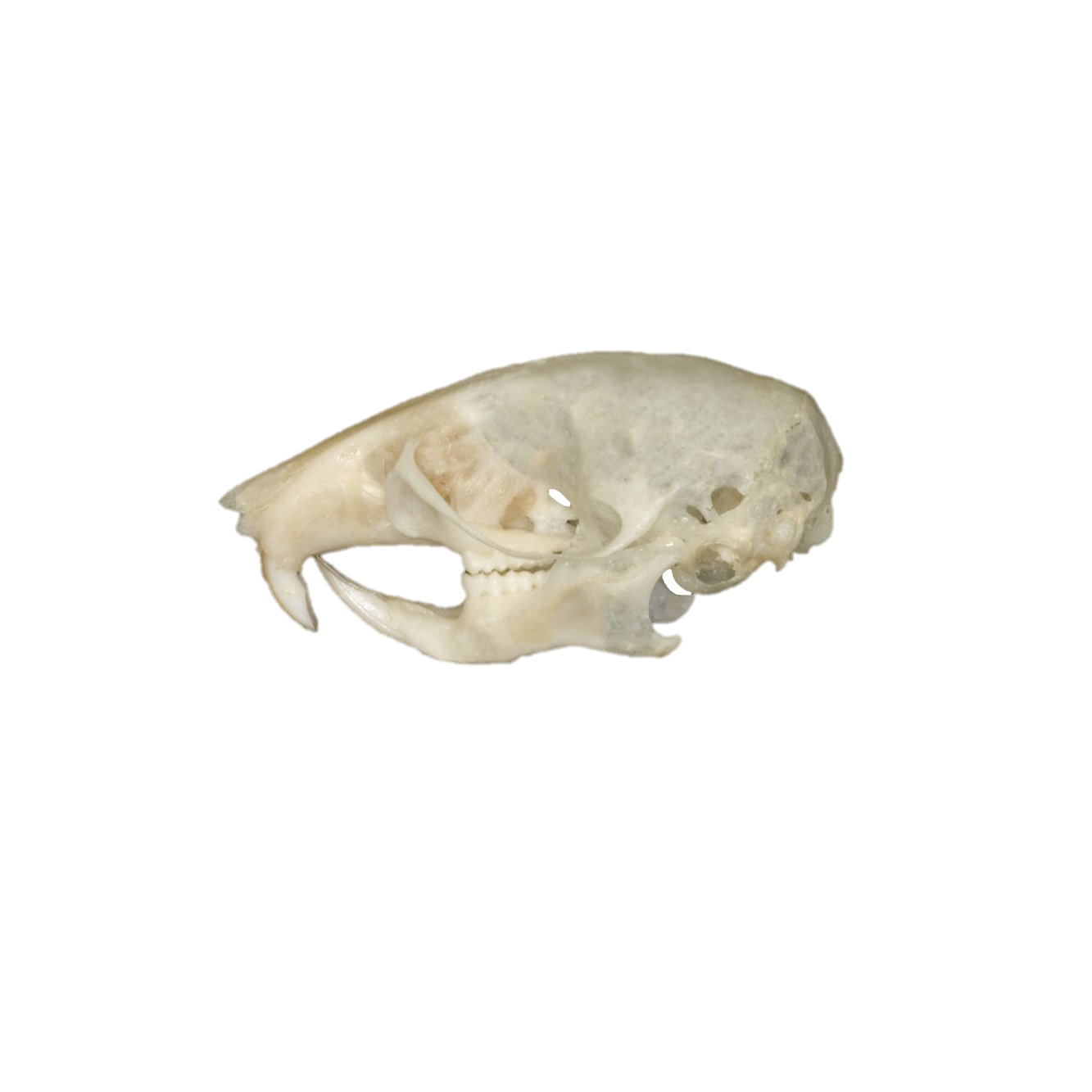 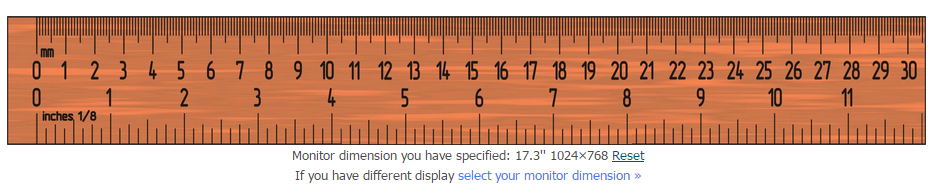 Multiple sources:
	Equipment error/imprecision
	Interobserver error
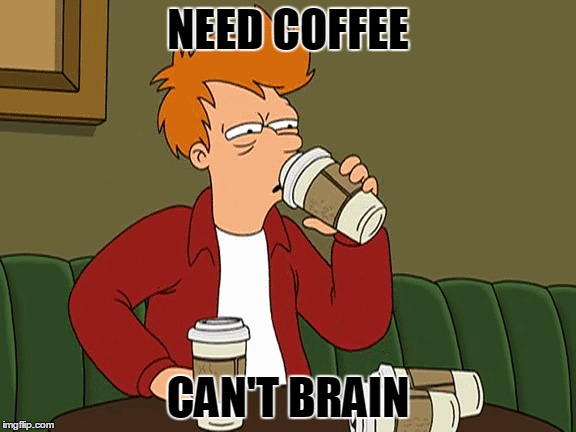 Measurement error
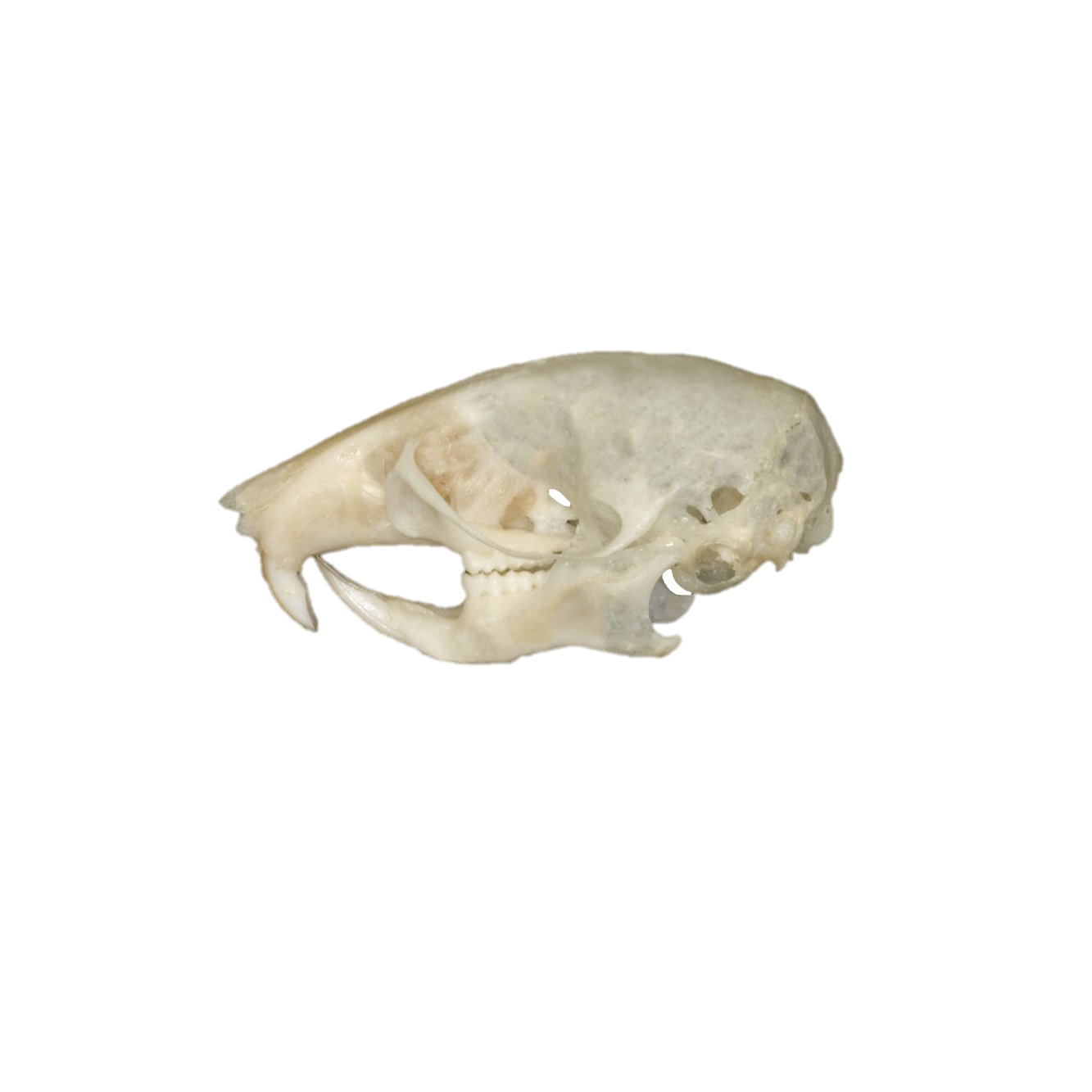 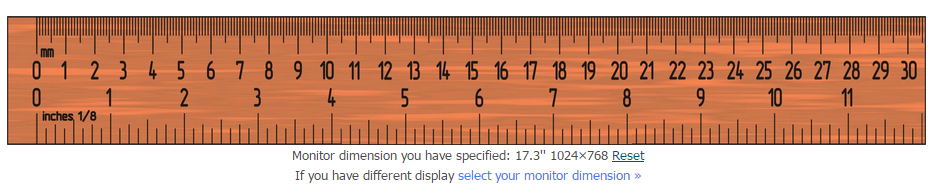 Multiple sources:
	Equipment error/imprecision
	Interobserver error
	Interobserver error
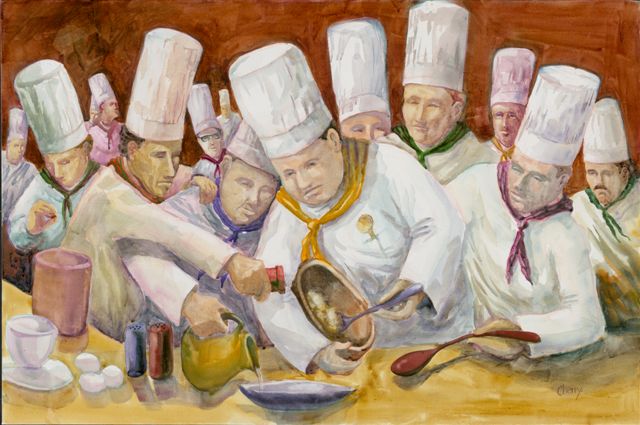 Measurement error
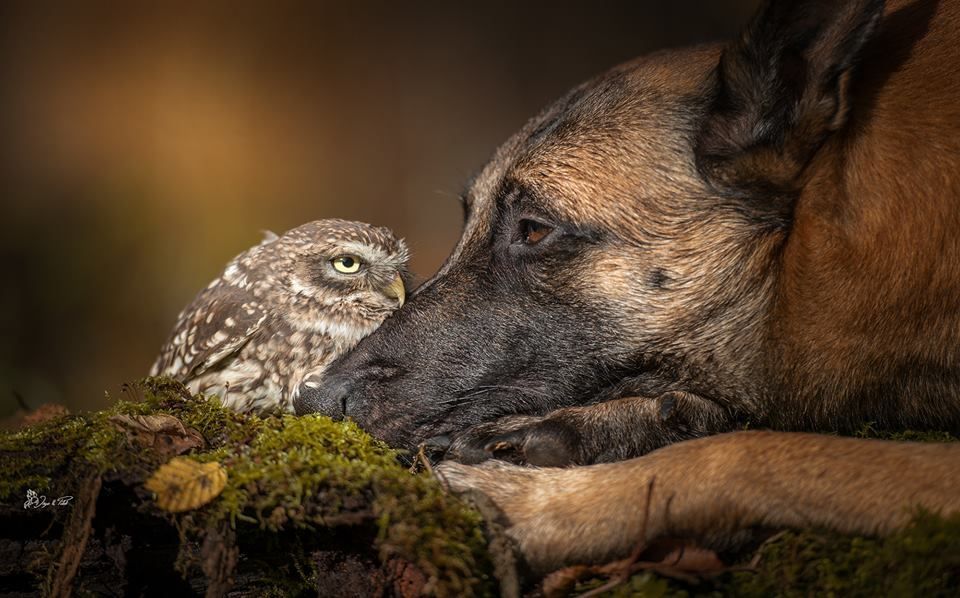 Multiple sources:
	Equipment error/imprecision
	Interobserver error
	Interobserver error
	Intraindividual- behavior/physiology
	Blocks – treatments
	…
	etc
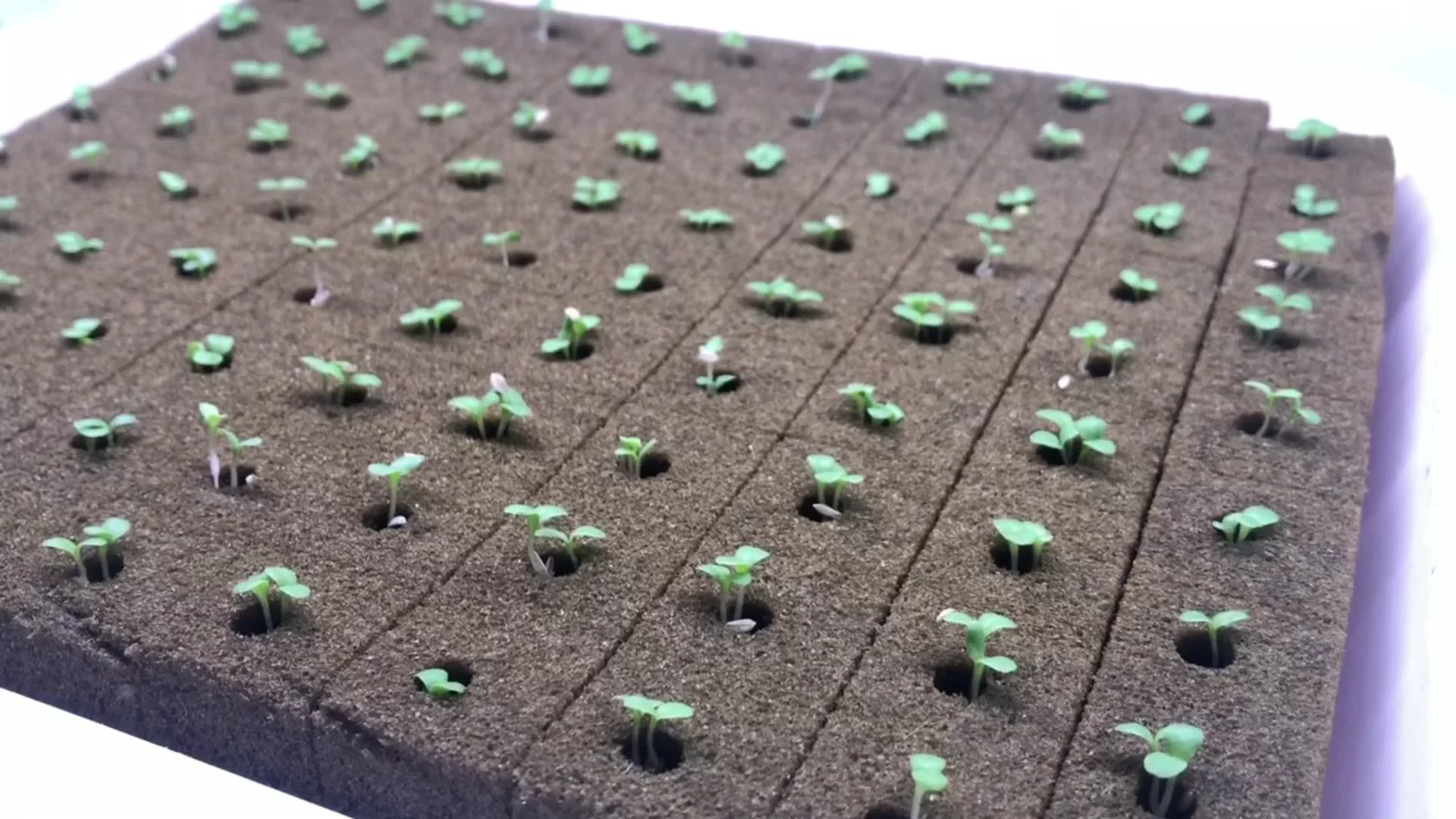 Why would it matter in PCM?
If we have error, this is imprecise
O’Meara 2012
+error
+error
+error
+error
+error
Does in matter in reality?
O’Meara 2012
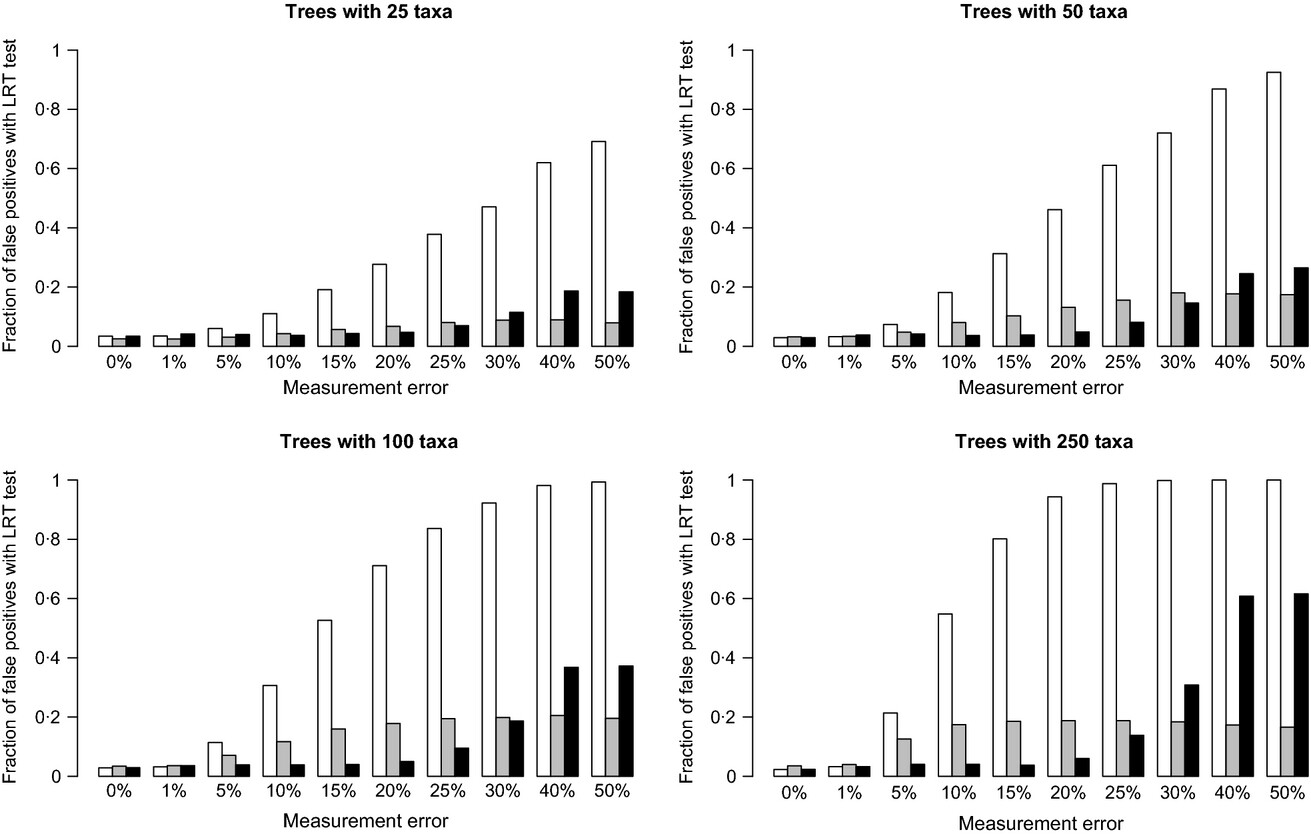 White- ME ignored; Gray- ME estimated; Black- ME known
Silvestro et al 2015
Lessons
Always account for measurement error
Phylogenetic uncertainty
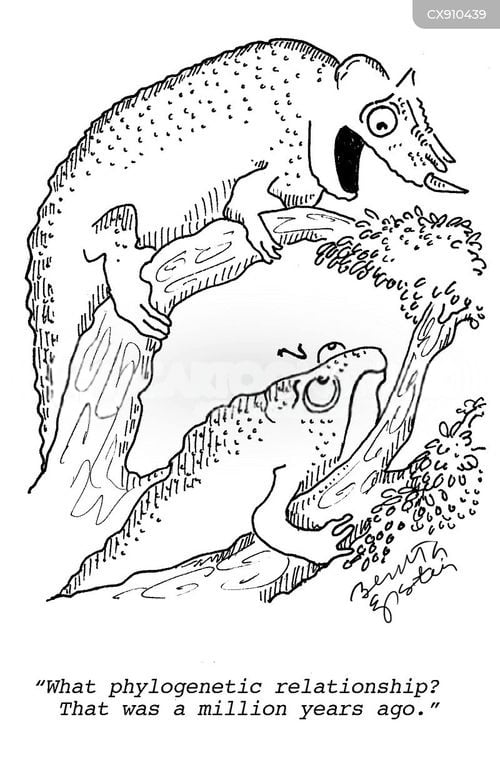 Phylogenies are estimated, and therefore have errors and uncertainties
Phylogenetic uncertainty
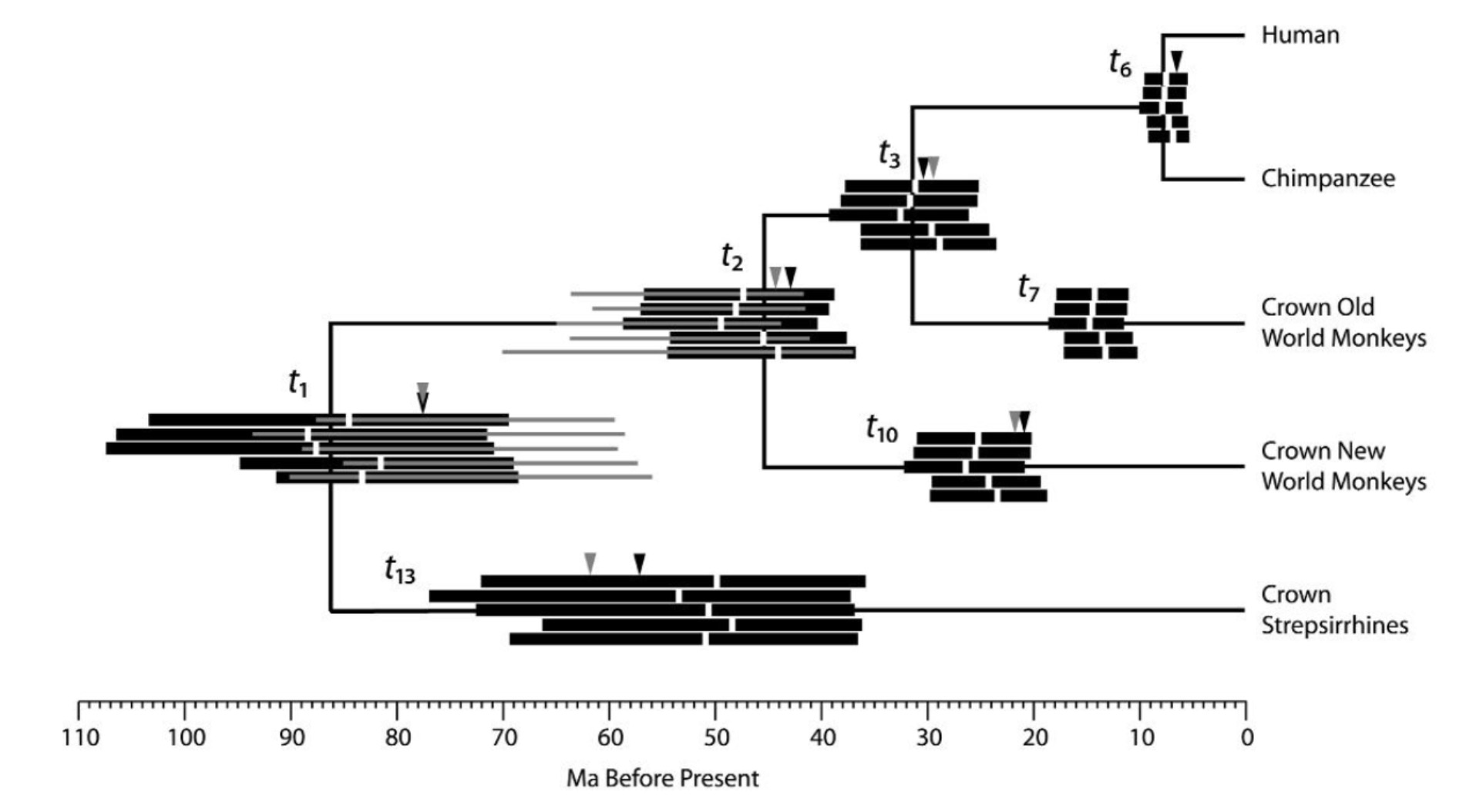 Age uncertainty
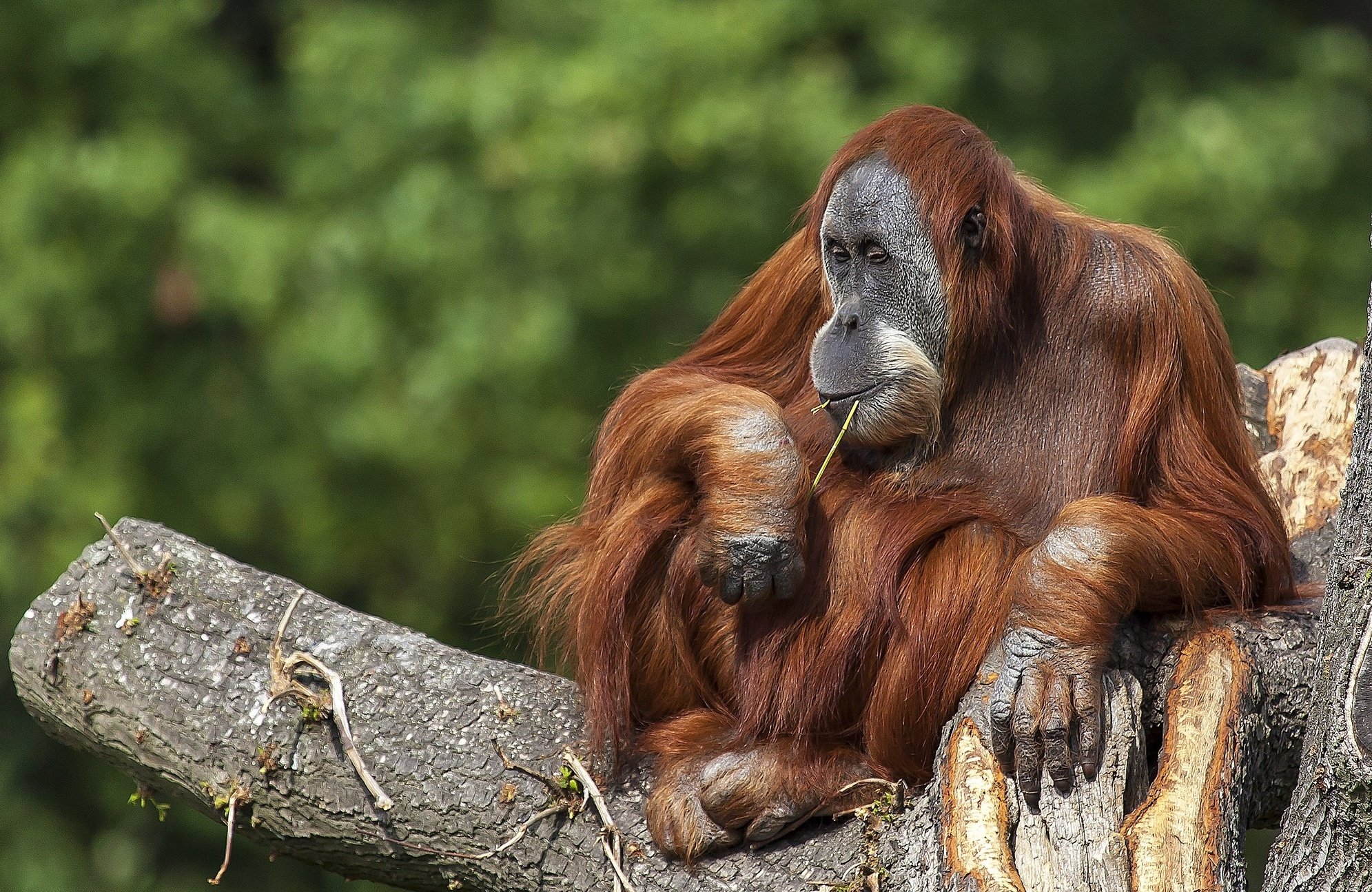 Wilkinson et al. 2011
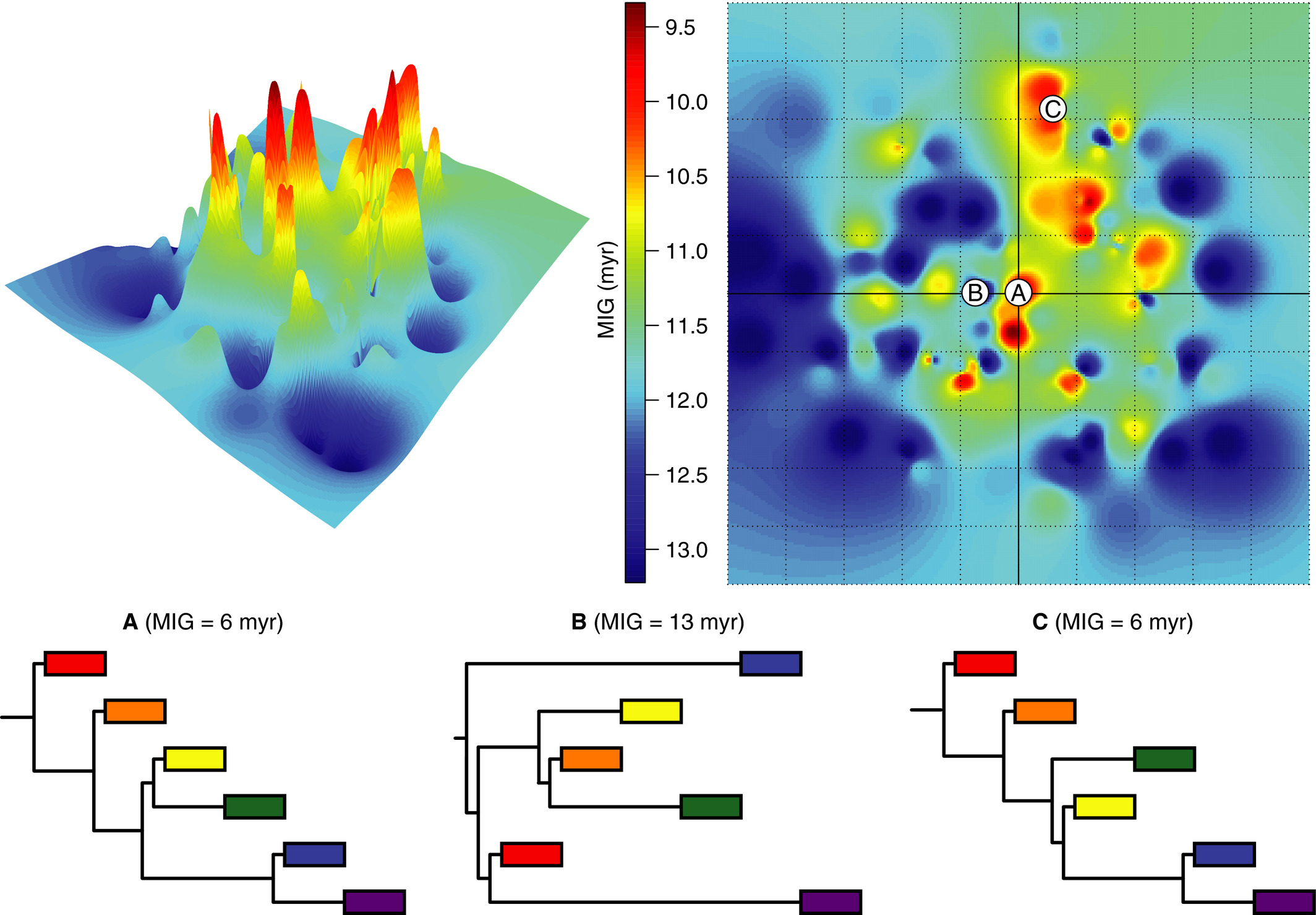 Topological uncertainty
Wright & Loyd, 2020
What can we do?
Rerun analysis with a bunch of trees!
Data
Data
Data
Method
Method
Method
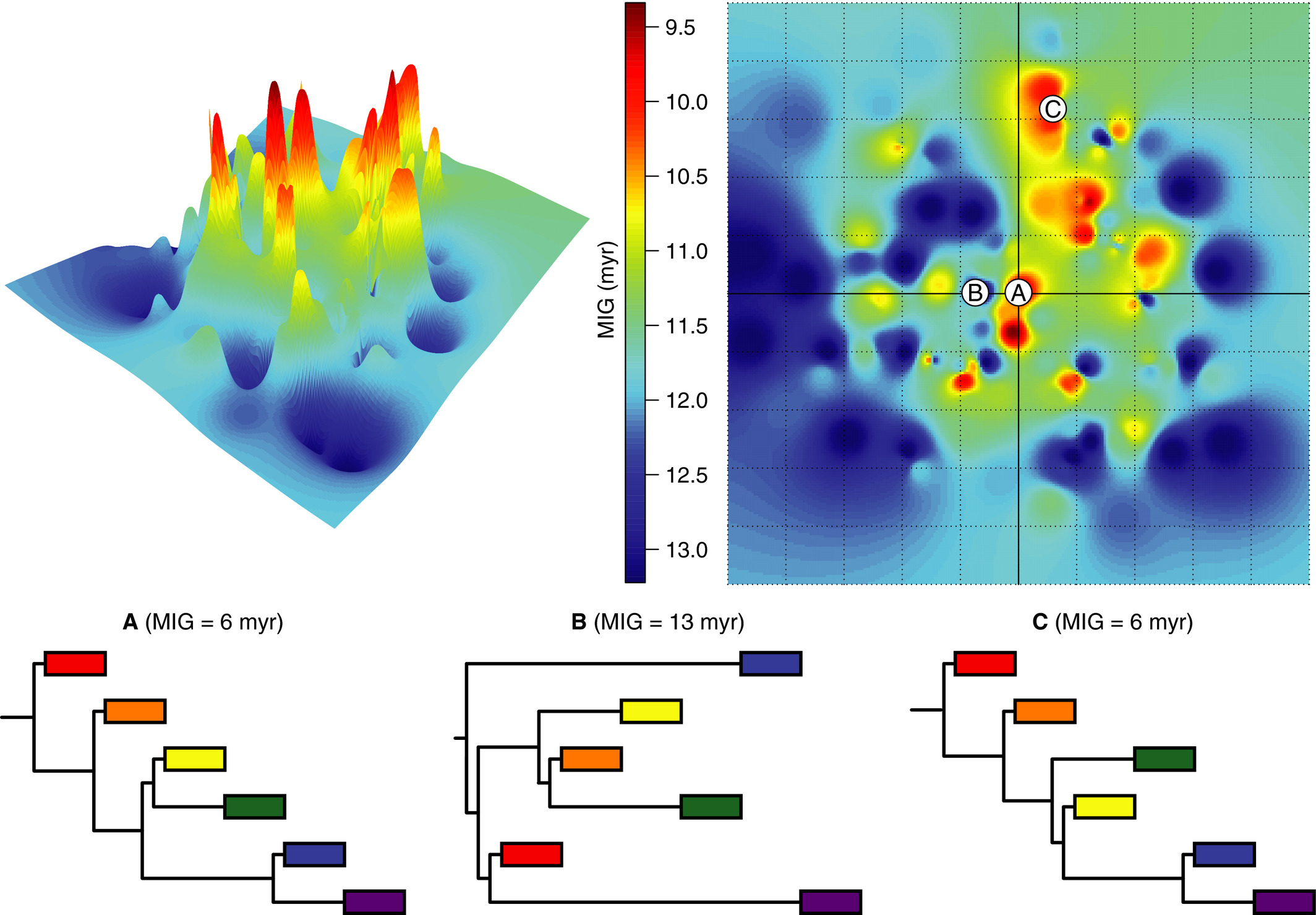 Results
Results
Results
Minimum  age dating
Equal  branch  sharing
Body mass evolution in fossil mammals
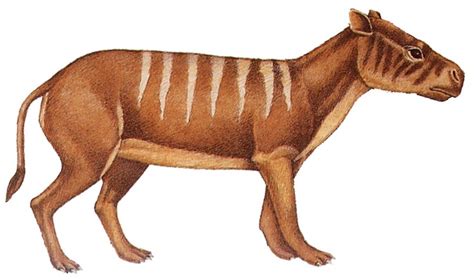 Fossilized  birth-death
cal3
Halliday & Goswami 2016
Halliday & Goswami 2016
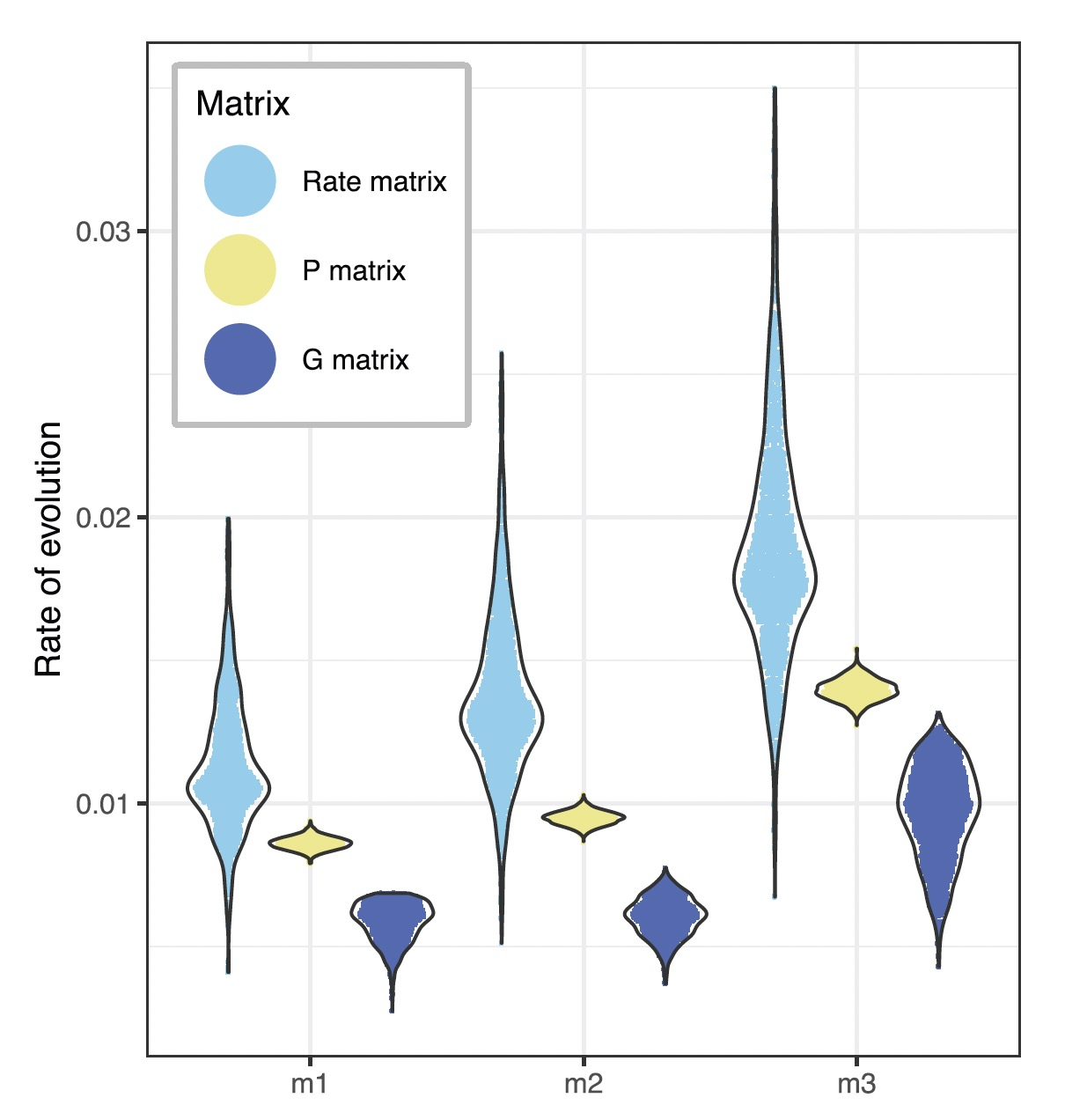 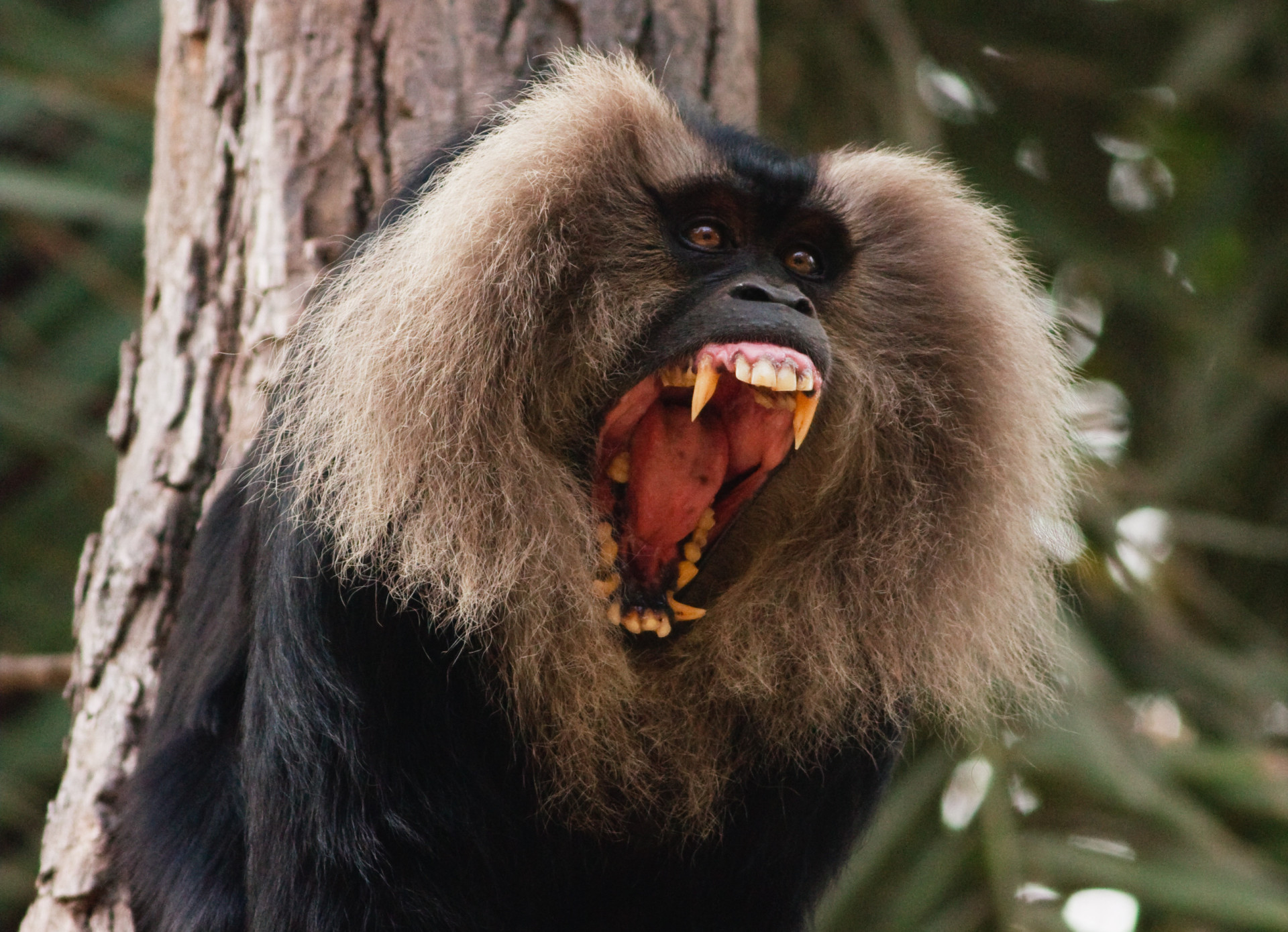 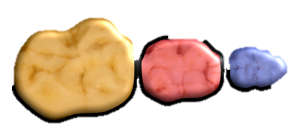 Mongle et al., 2022
Lessons
Always account for measurement error
Always account for phylogenetic uncertainty
Parameter Estimation error
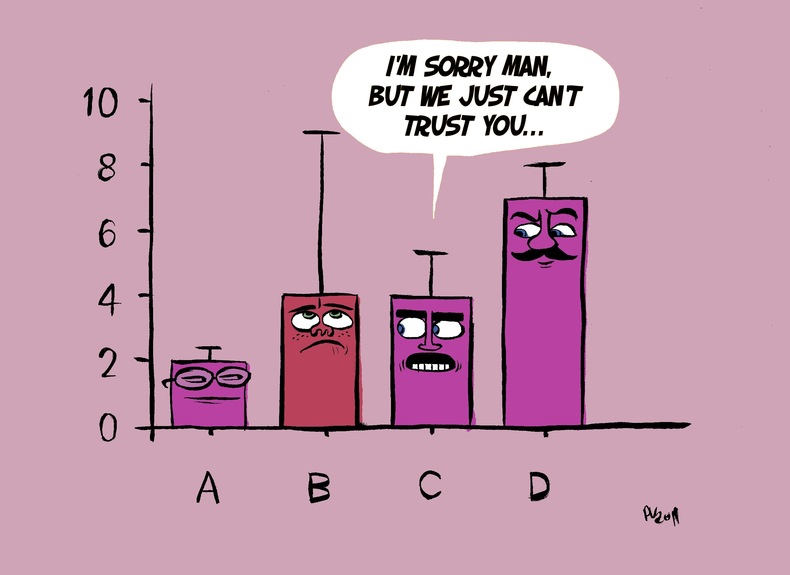 Model parameters are estimated with error
Parameter estimation
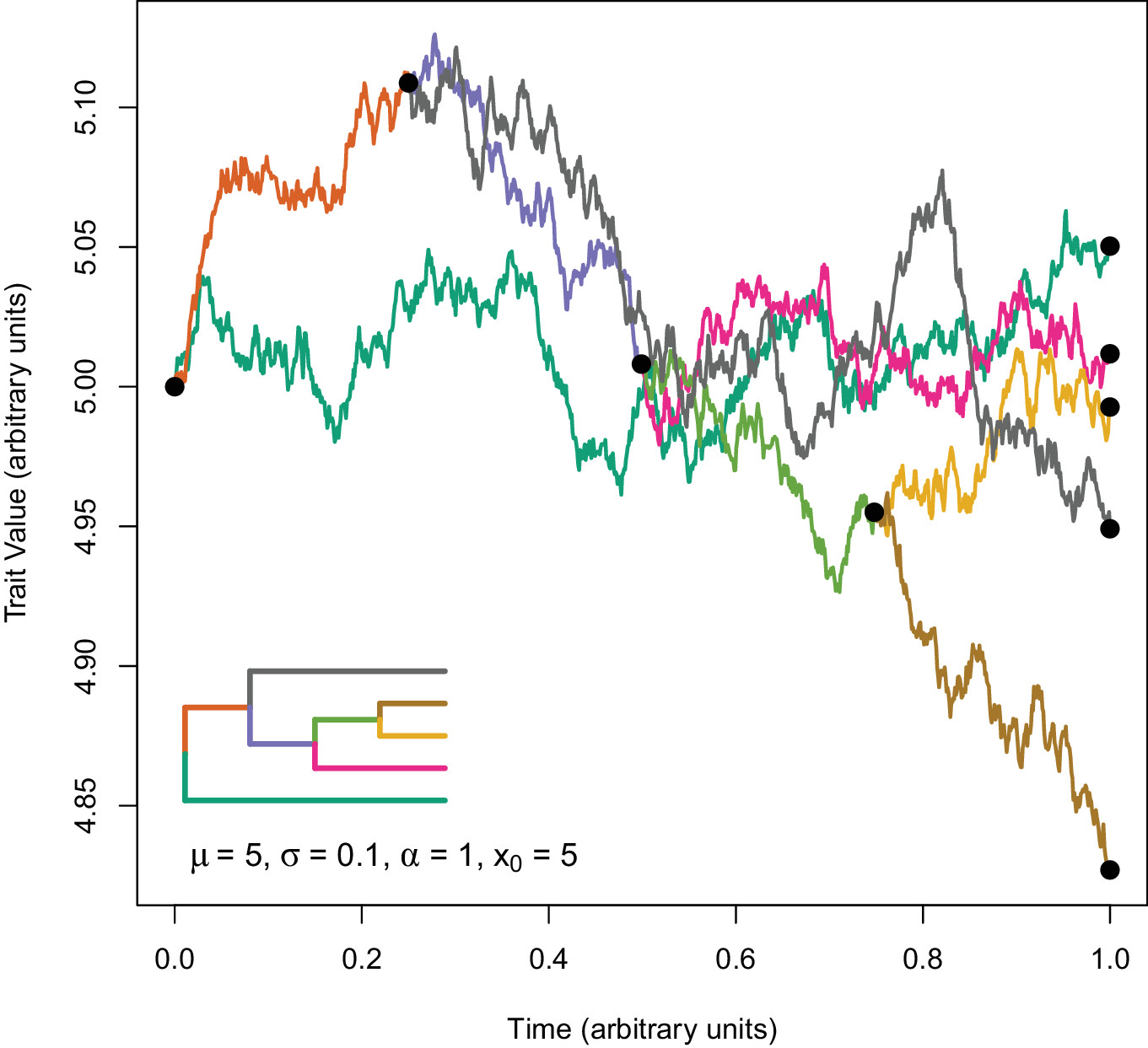 Parameter estimation
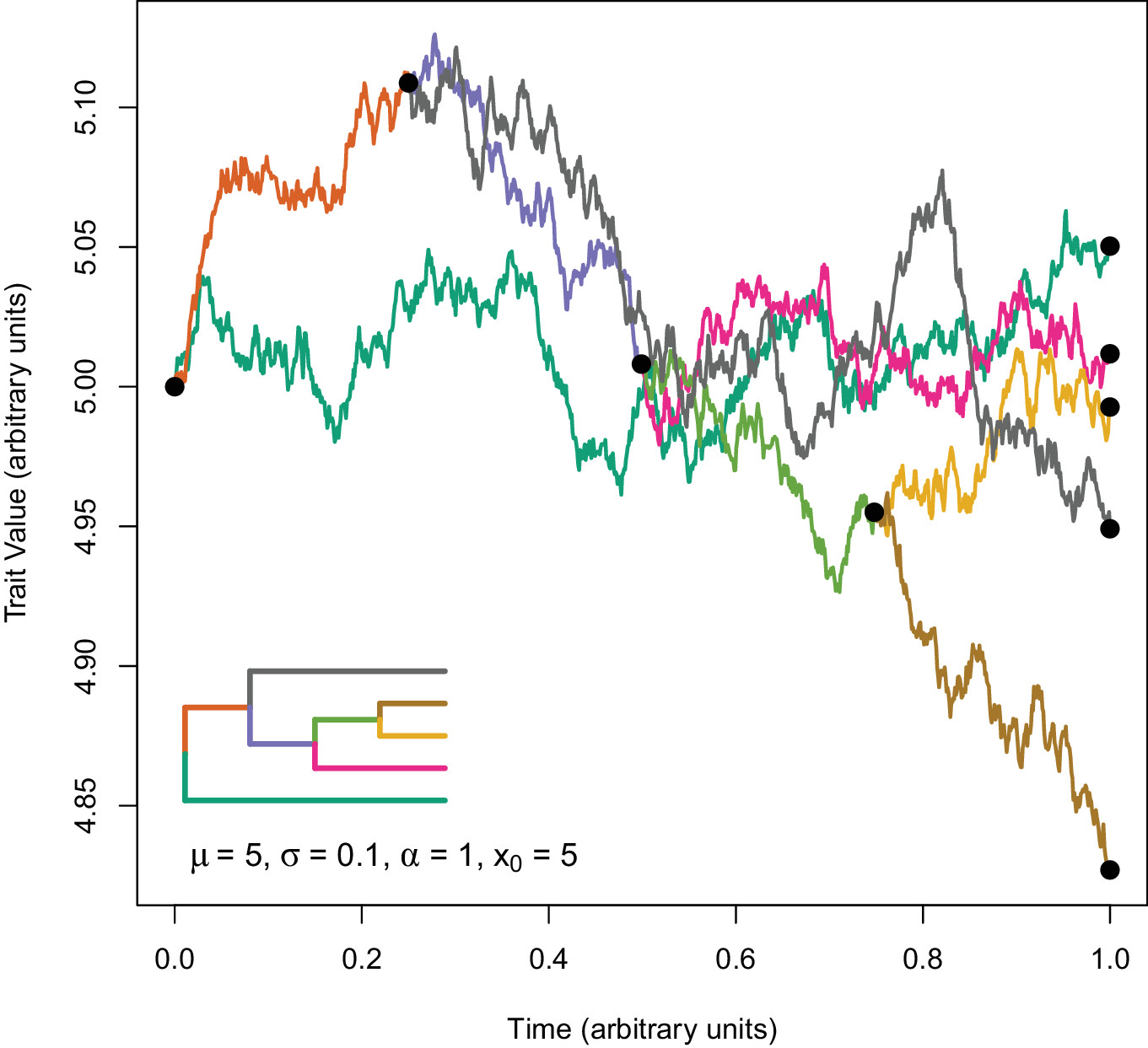 Rate of adaptation
Ancestral state y0
Rate of stochastic evolution
Primary optima
Evolutionary models have evolutionary parameters that must be estimated through data
How is it done?
Likelihood
Z
Density
Likelihood
Z
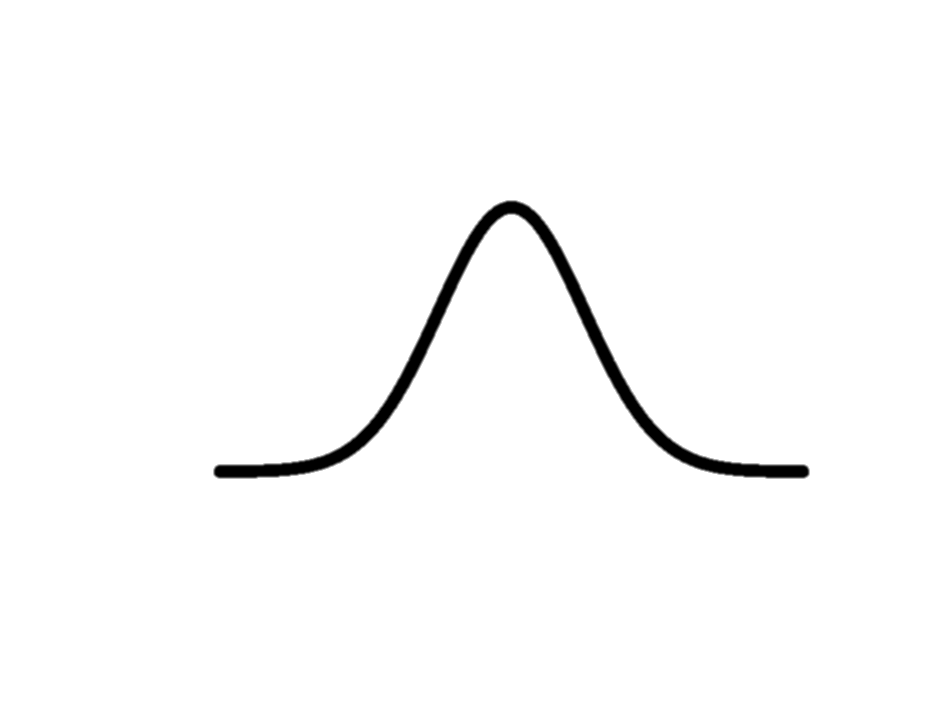 Density
Likelihood
Z
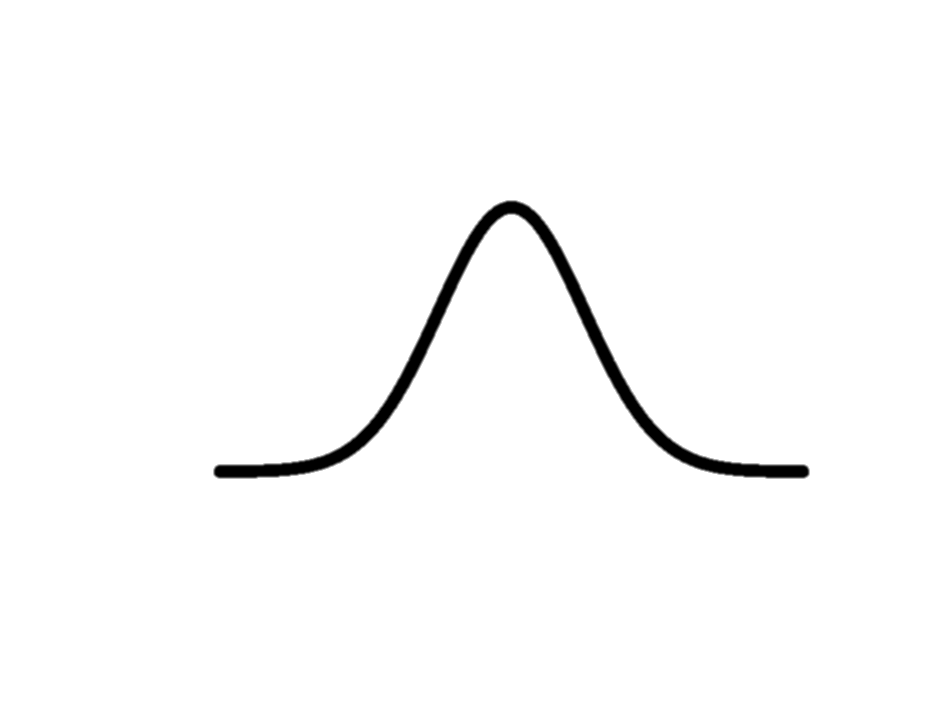 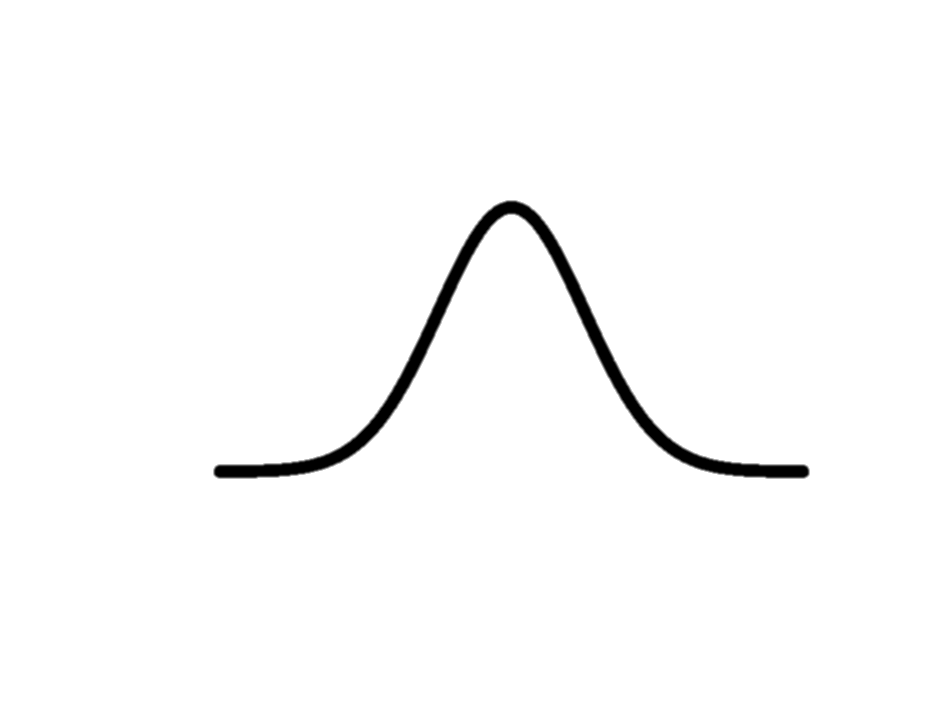 Density
Likelihood
Z
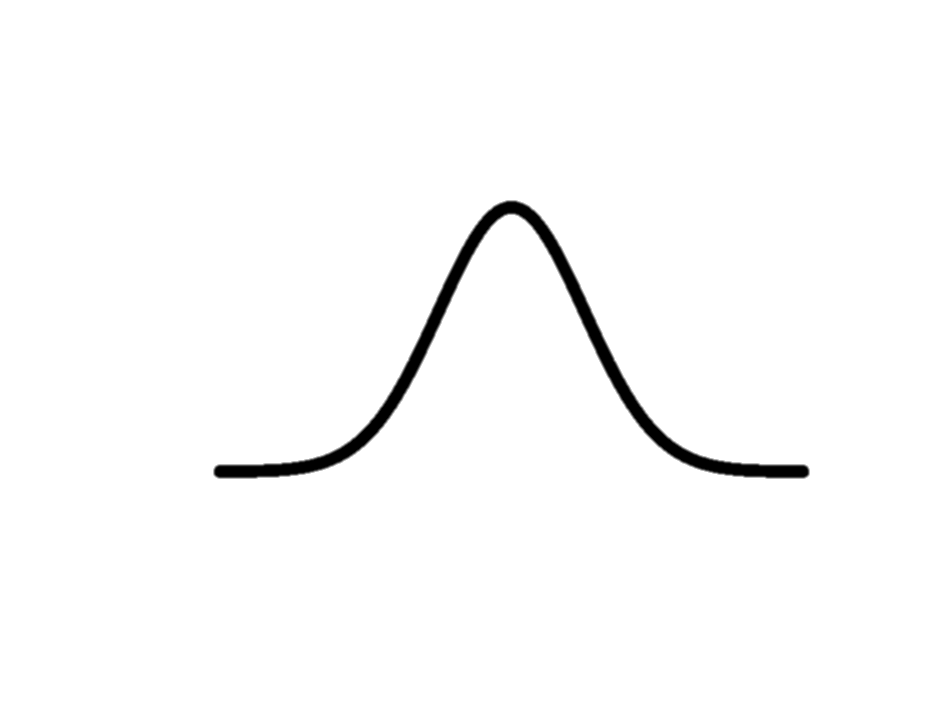 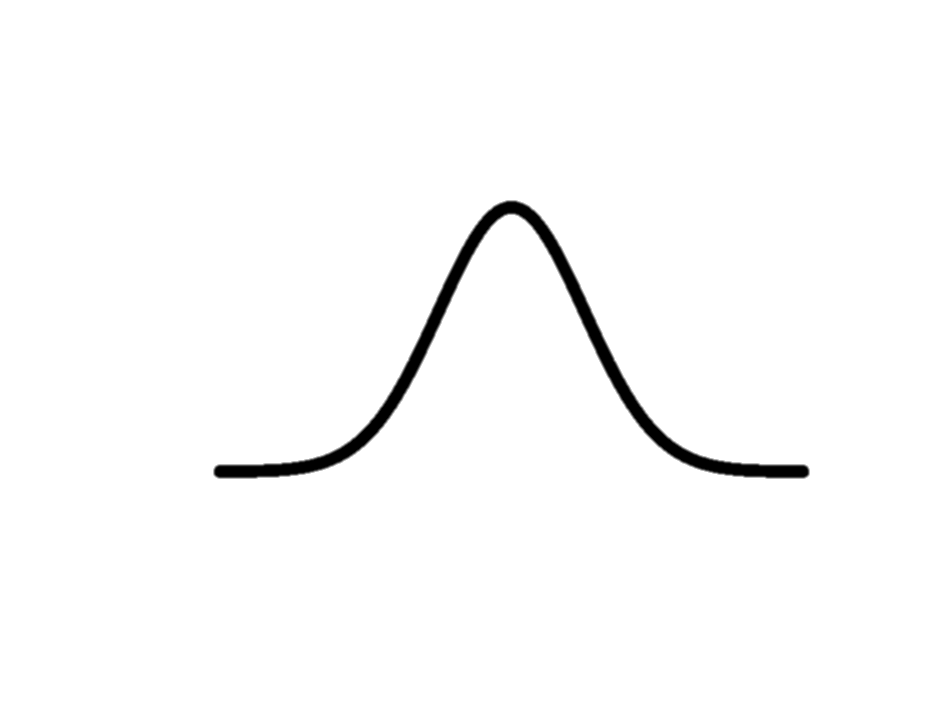 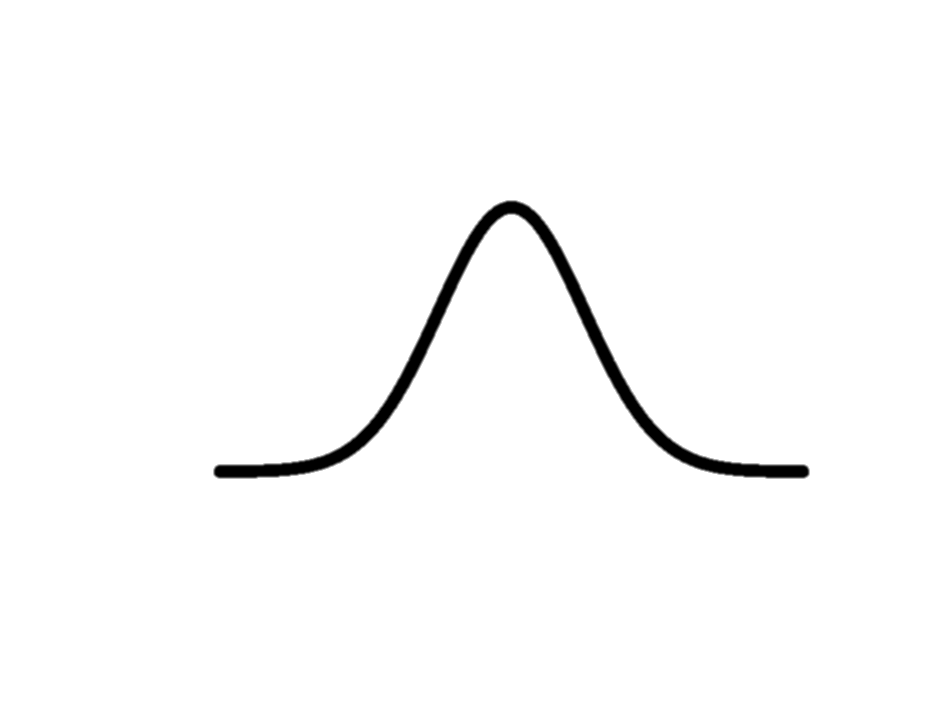 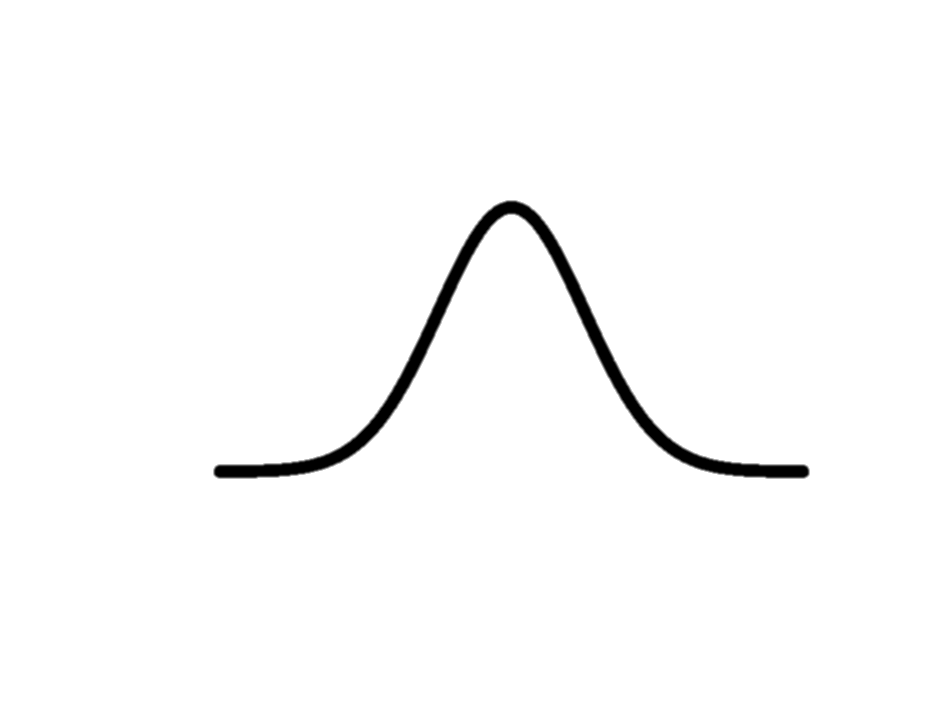 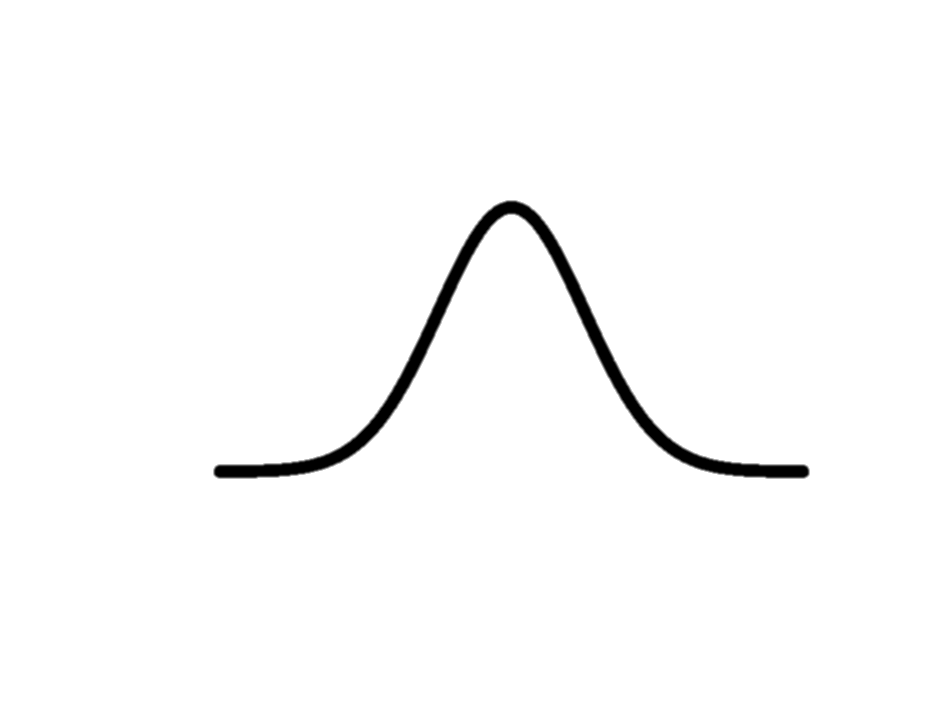 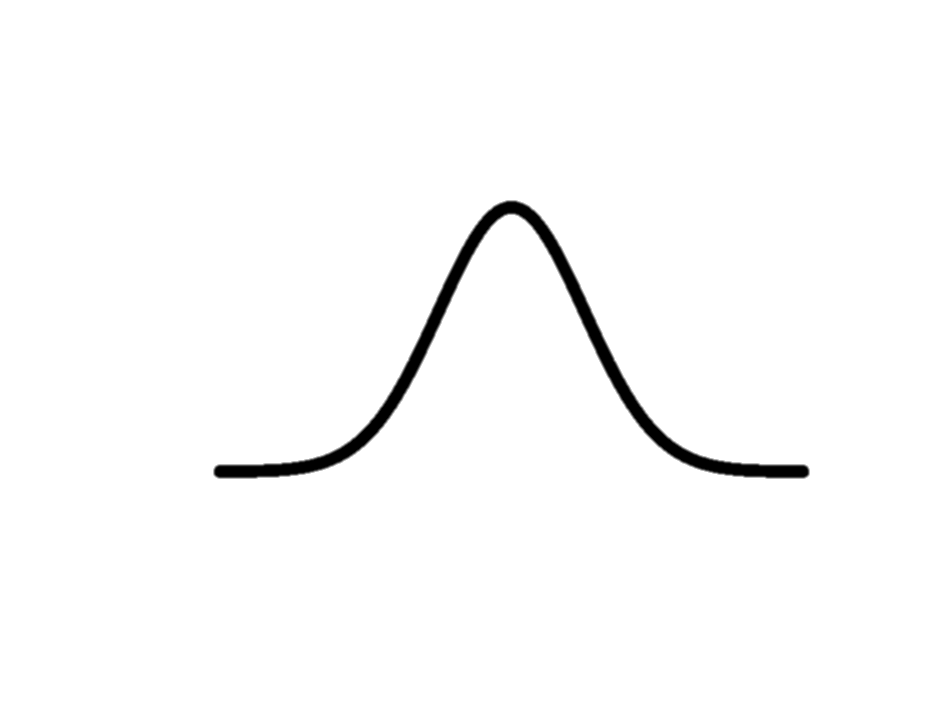 Density
Likelihood
Z
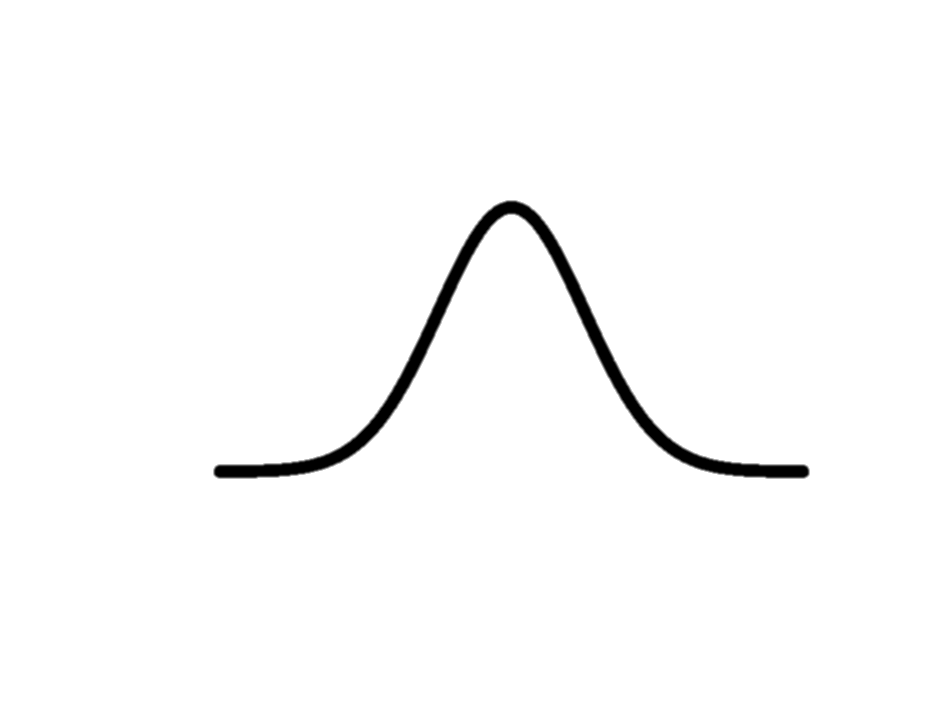 Density
Likelihood surface
Likelihood
Z
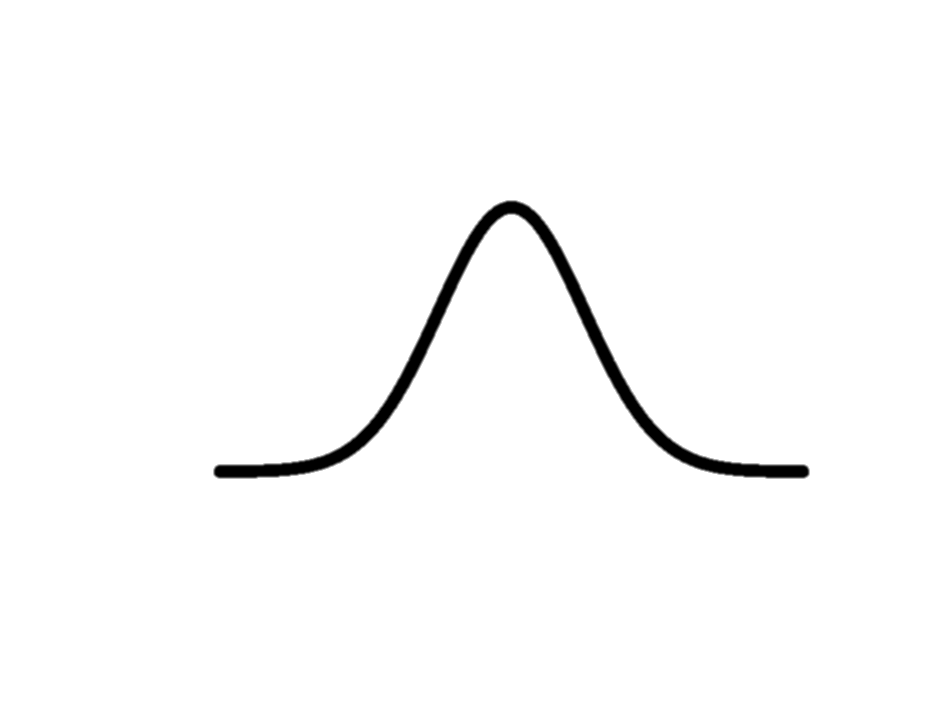 Density
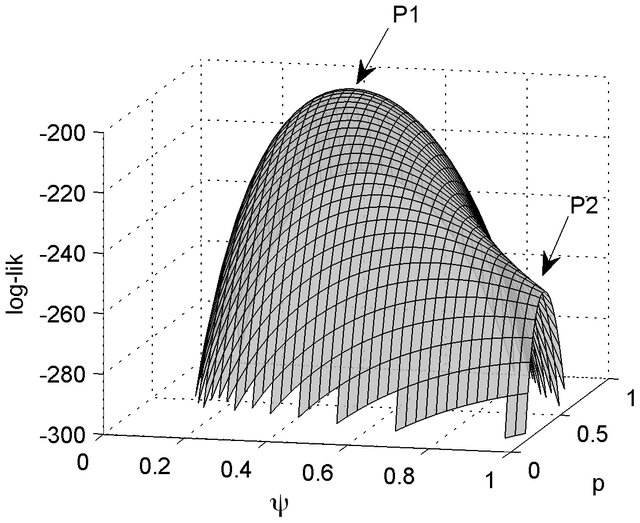 Parameter estimation is an optimization procedure on a likelihood surface
Parameter estimation is an optimization procedure on a likelihood surface
Sub-optimal likelihoods might also be considered “good enough”, specifically 2 log-lik units away from the peak
Parameter estimation is an optimization procedure on a likelihood surface
Sub-optimal likelihoods might also be considered “good enough”, specifically 2 log-lik units away from the peak
Parameter estimation is an optimization procedure on a likelihood surface
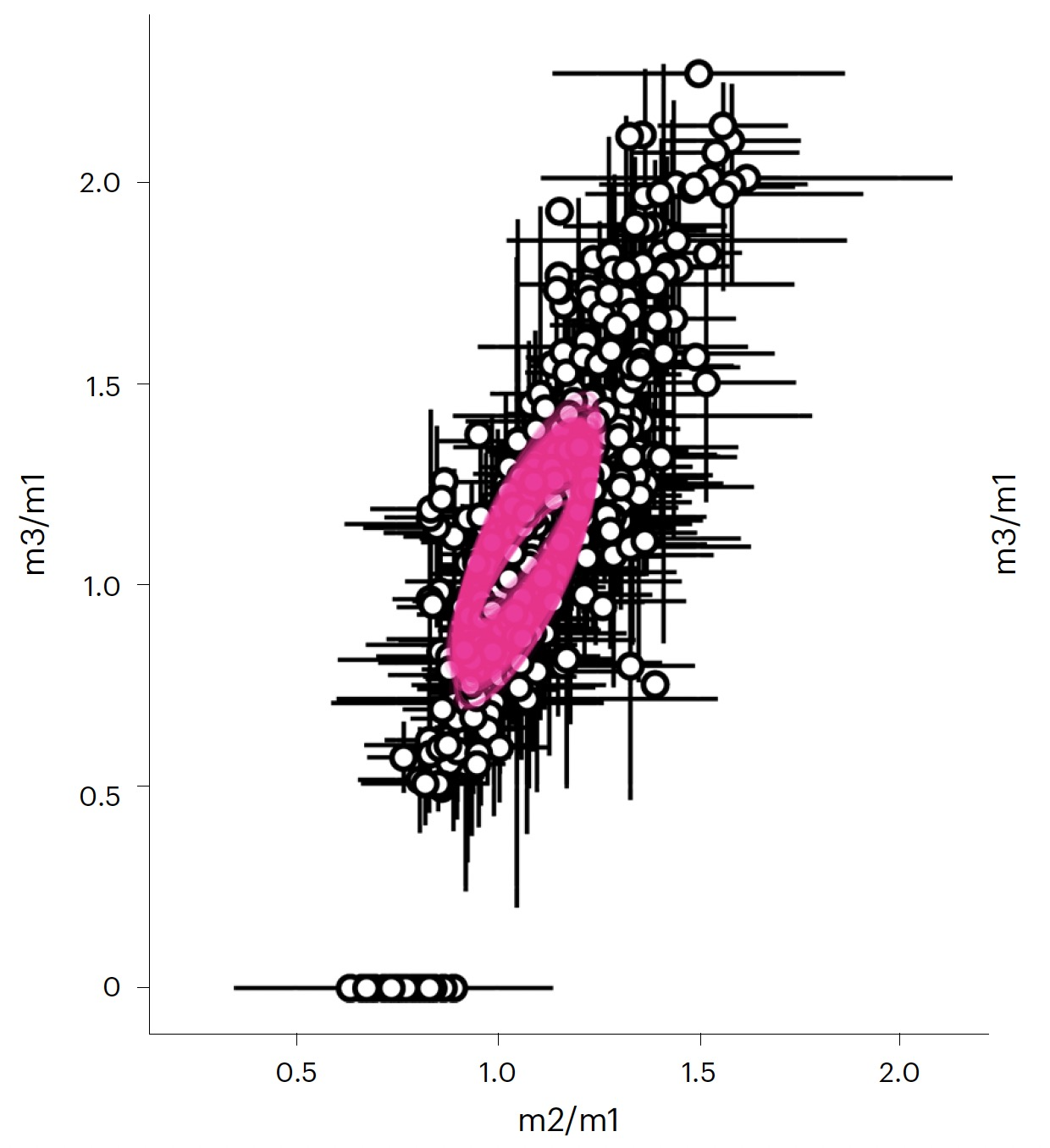 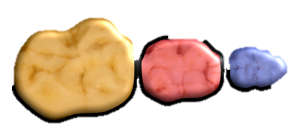 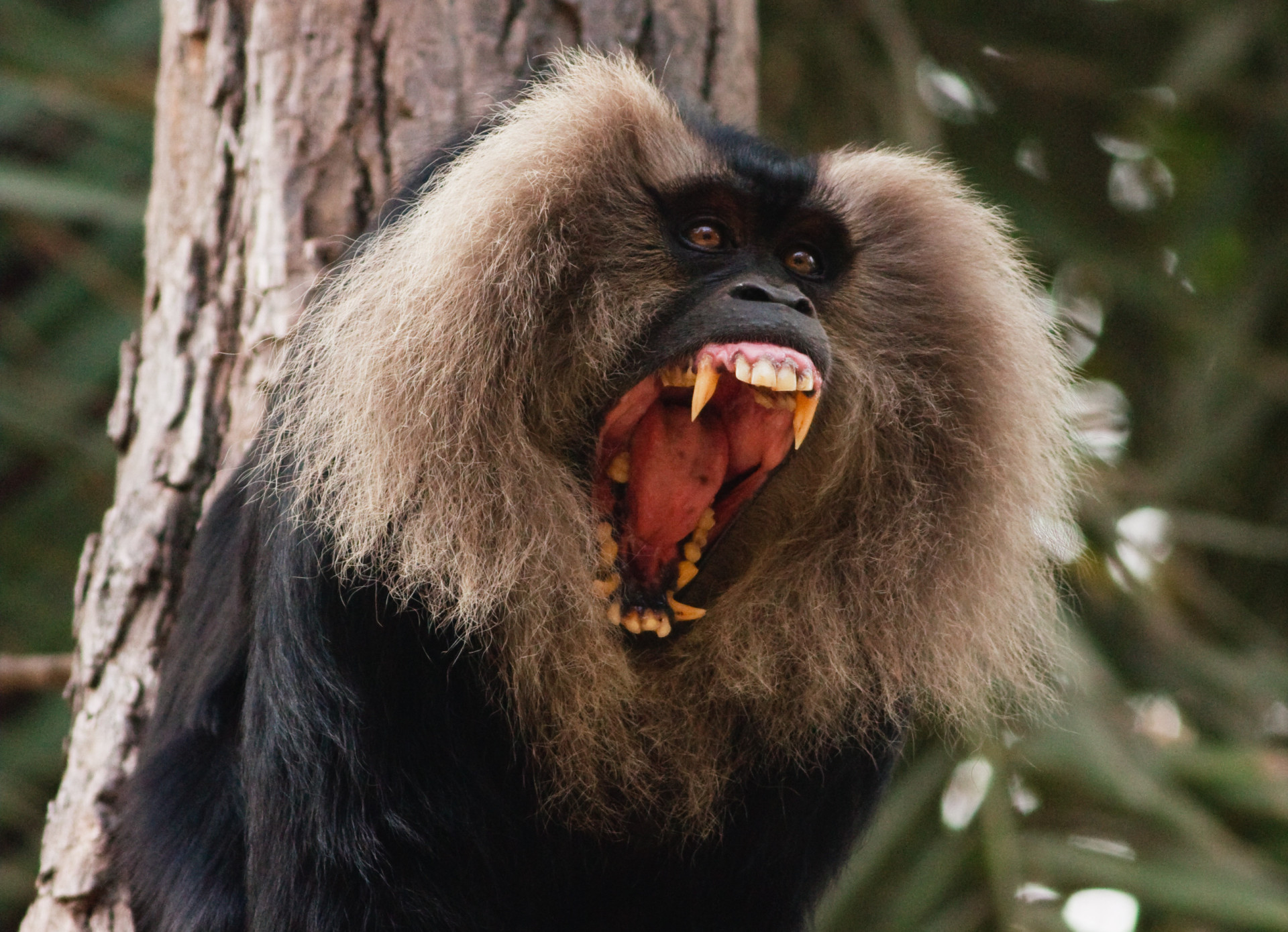 Rate matrix error
Can be done by exploring the likelihood surface
Machado et al. 2023
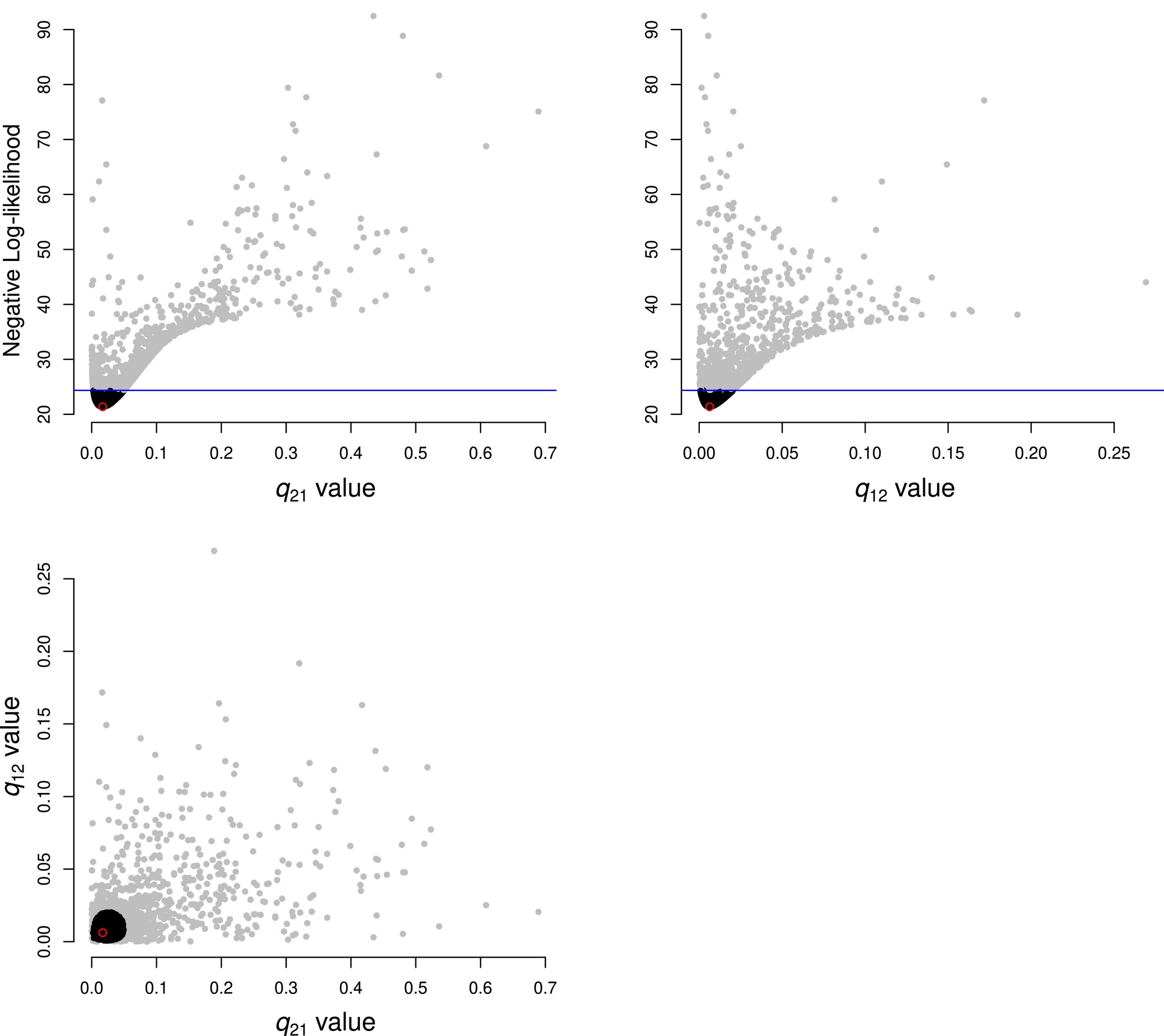 Dentist R package
“Dents” the likelihood surface for a fast exploration of parameter space
Boyko  & O’Meara 2024
Lessons
Always account for measurement error
Always account for phylogenetic uncertainty
Always account for parameter estimation error
Model Adequacy
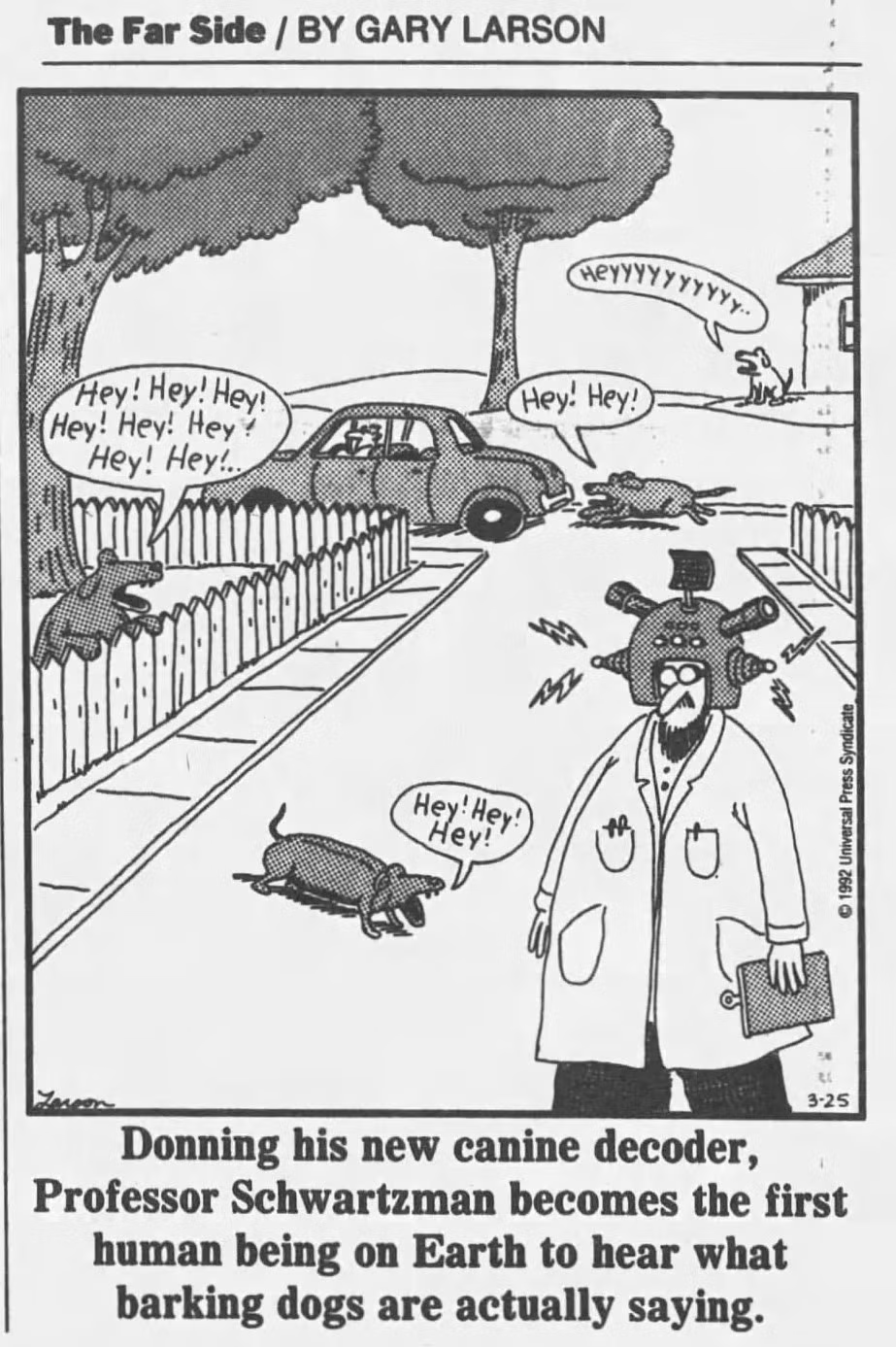 Sometimes the best model is not the best model
interpretation
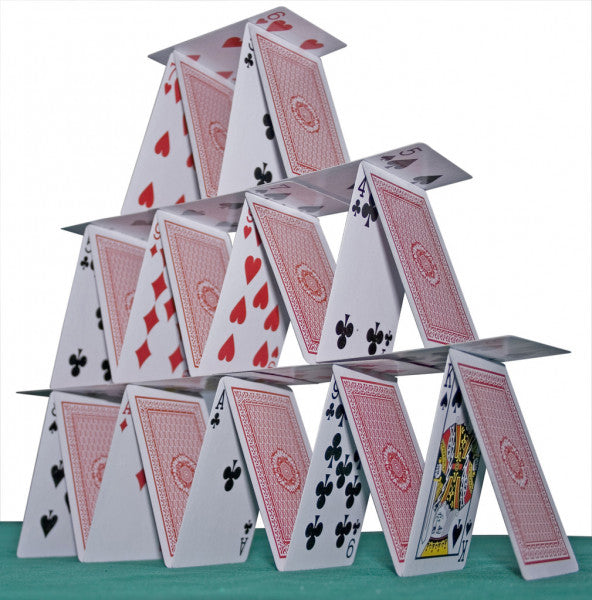 inadequacy
Models
“Estimated data” 
(phylogenies)
error/
inadequacy
error
Data
It's possible for the best model is not the best
Adaptive radiation of Anoles
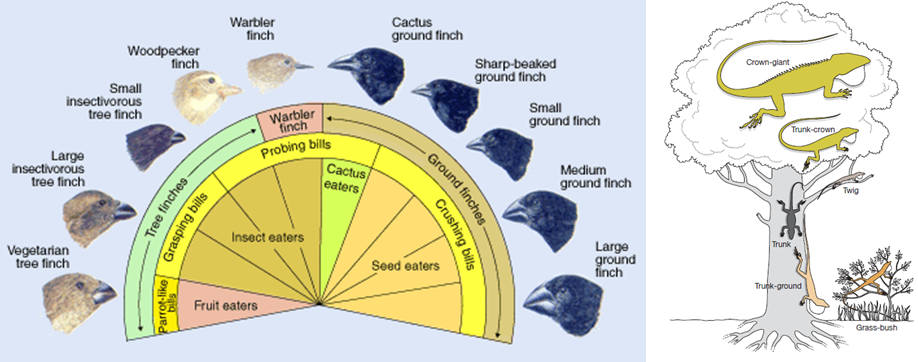 z
How different are they?
“Best models” (<2 loglik of best)
Boettiger, Coop, & Ralph 2012
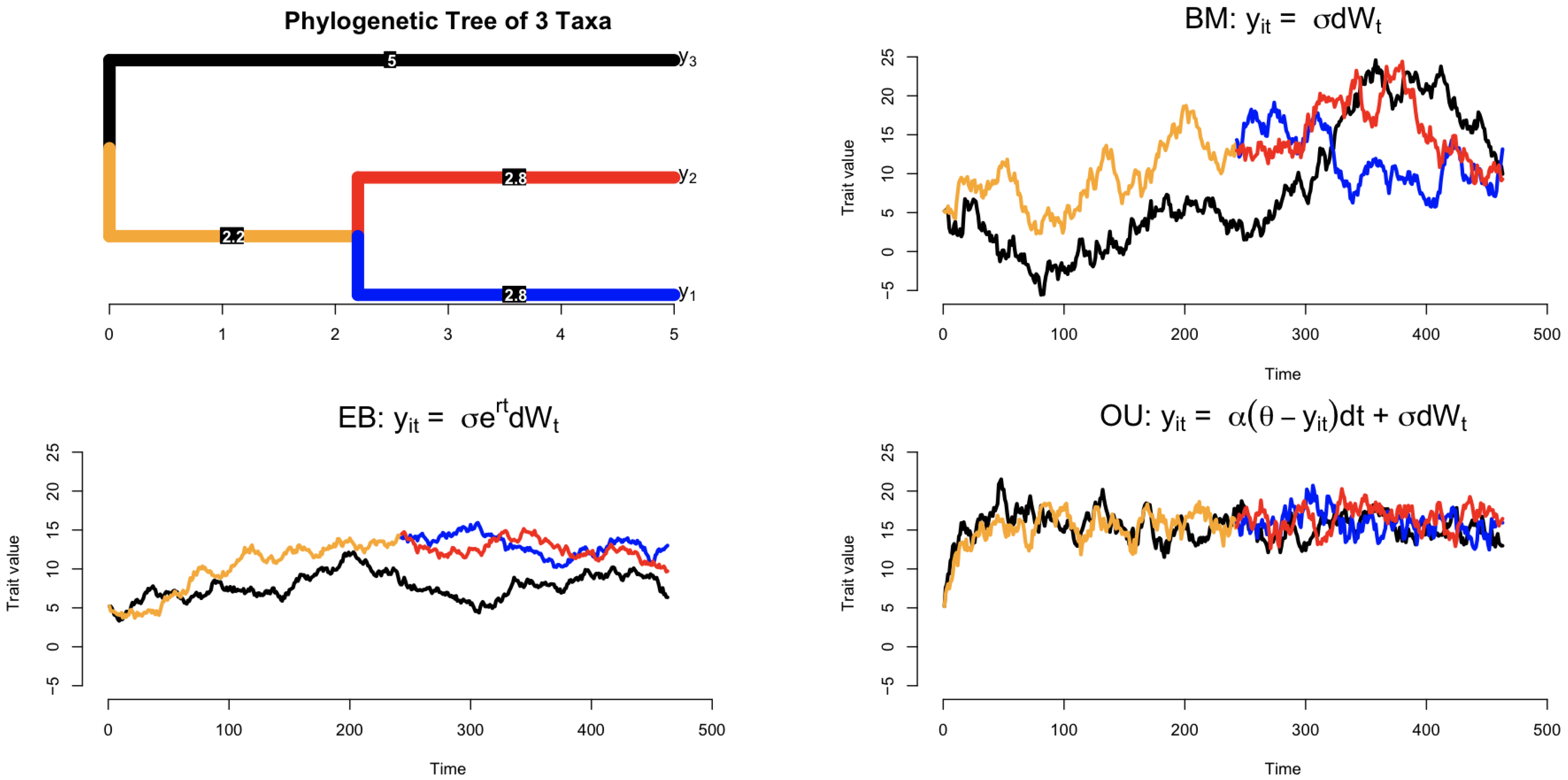 Simulations might help us understand our data
z
Boettiger, Coop, & Ralph 2012
Boettiger, Coop, & Ralph 2012
Visual inspection
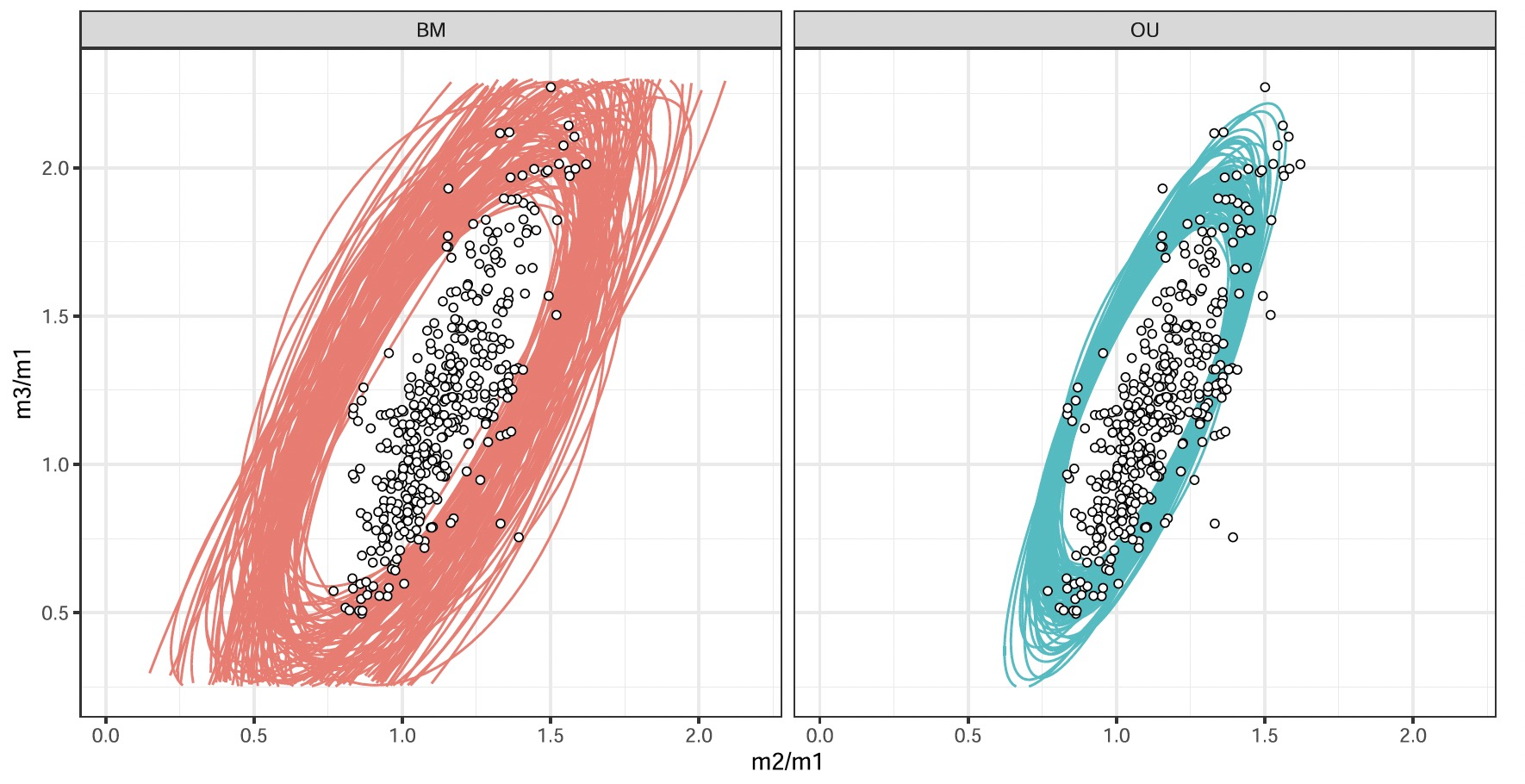 Bad models will generate data that does not match empirical observations
Machado et al. 2023
Pennell, FitzJohn, Cornwell, Harmon 2015
Pennell, FitzJohn, Cornwell, Harmon 2015
Lessons
Always account for measurement error
Always account for phylogenetic uncertainty
Always account for parameter estimation error
Always account for model inadequacy
Sensitivity Analysis
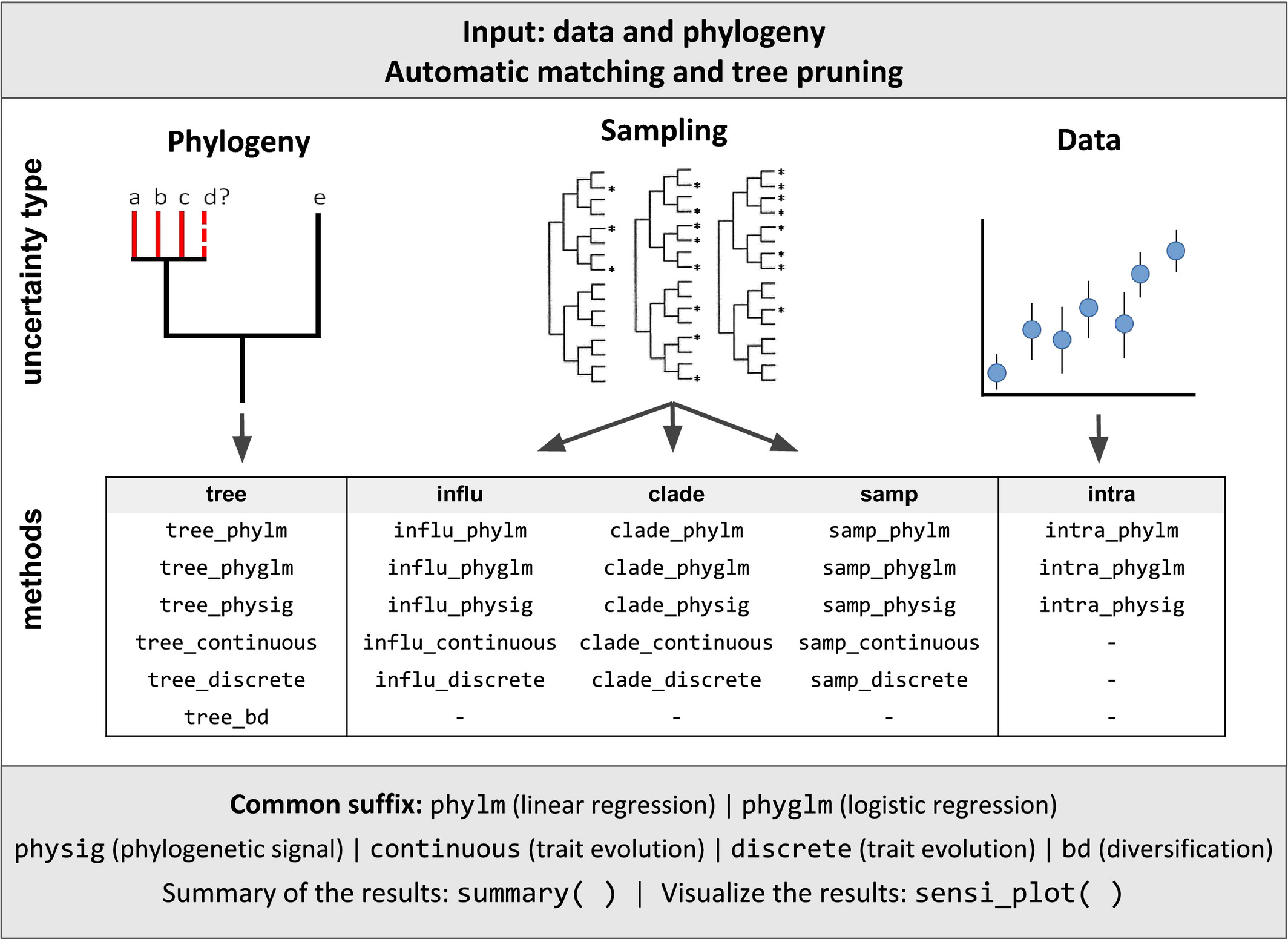 Patermo, Penone, Wener, 2018
Identifiability issues
Sometimes model parameters interact with each other
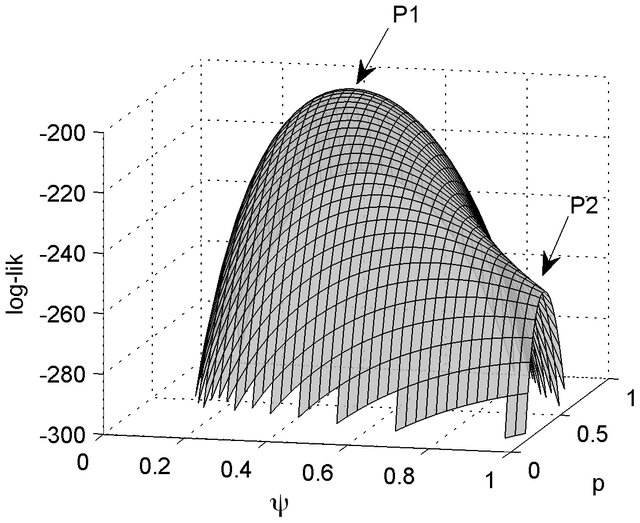 Parameter estimation is an optimization procedure on a likelihood surface
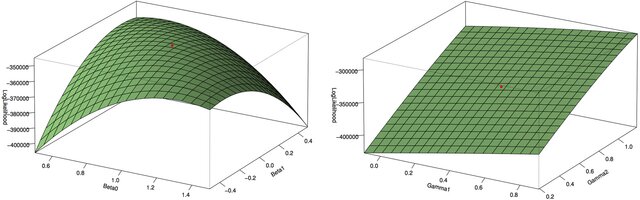 Sometimes likelihood surfaces can be flatter
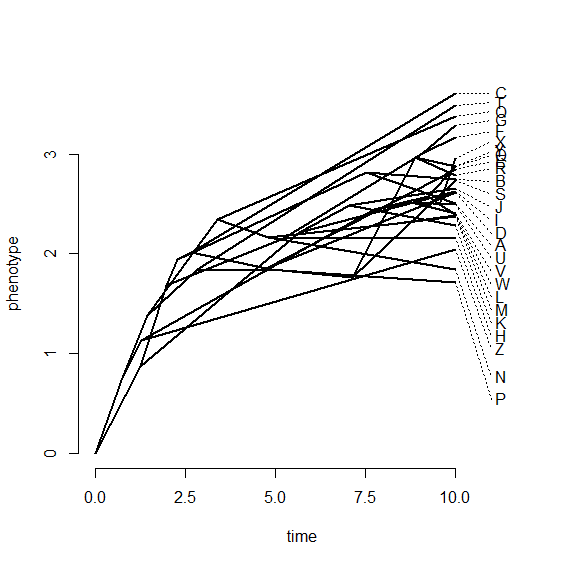 OU: optimum  mancestral state y0
Ancestral state y0
This is what we want
This is what we get
Ho and Ané, 2014
What is x in x+y=5
Theta and ancestral state
Alpha and rho
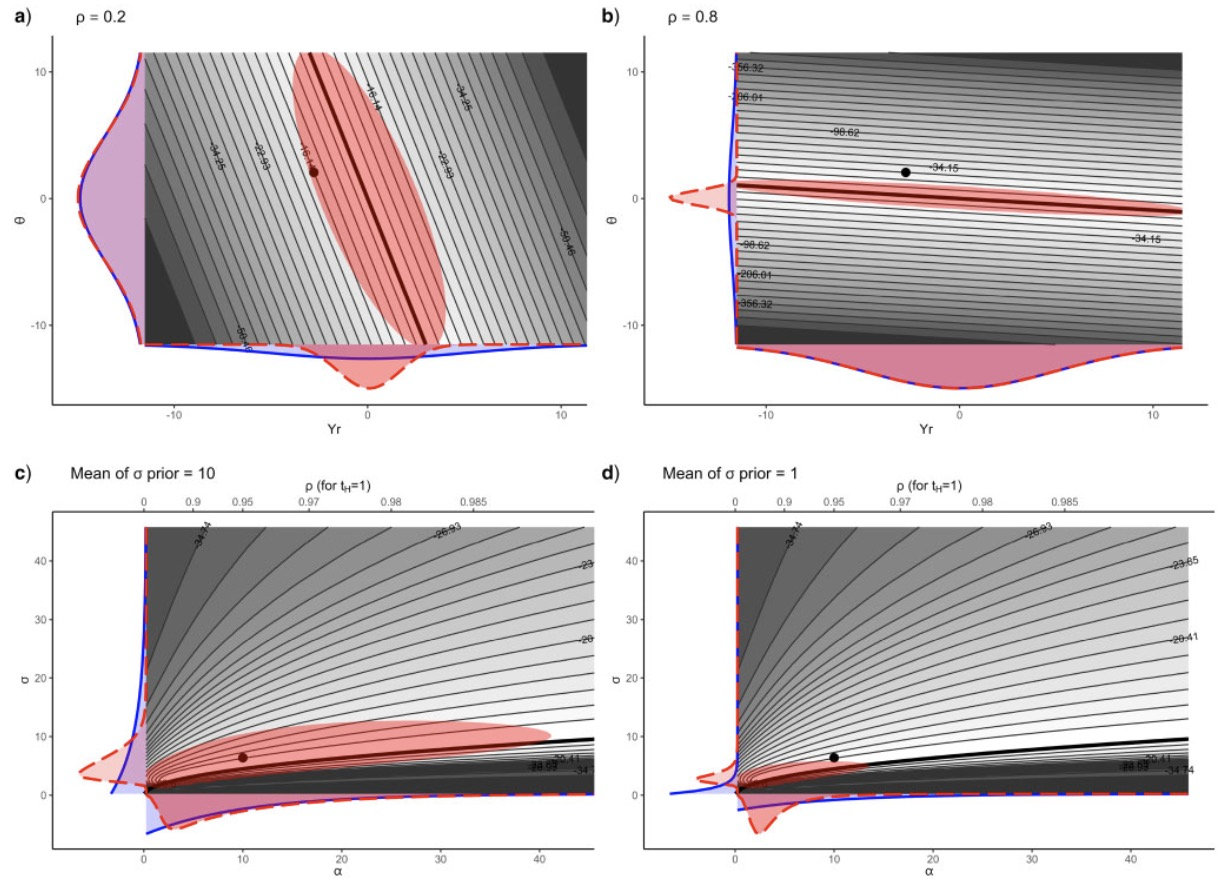 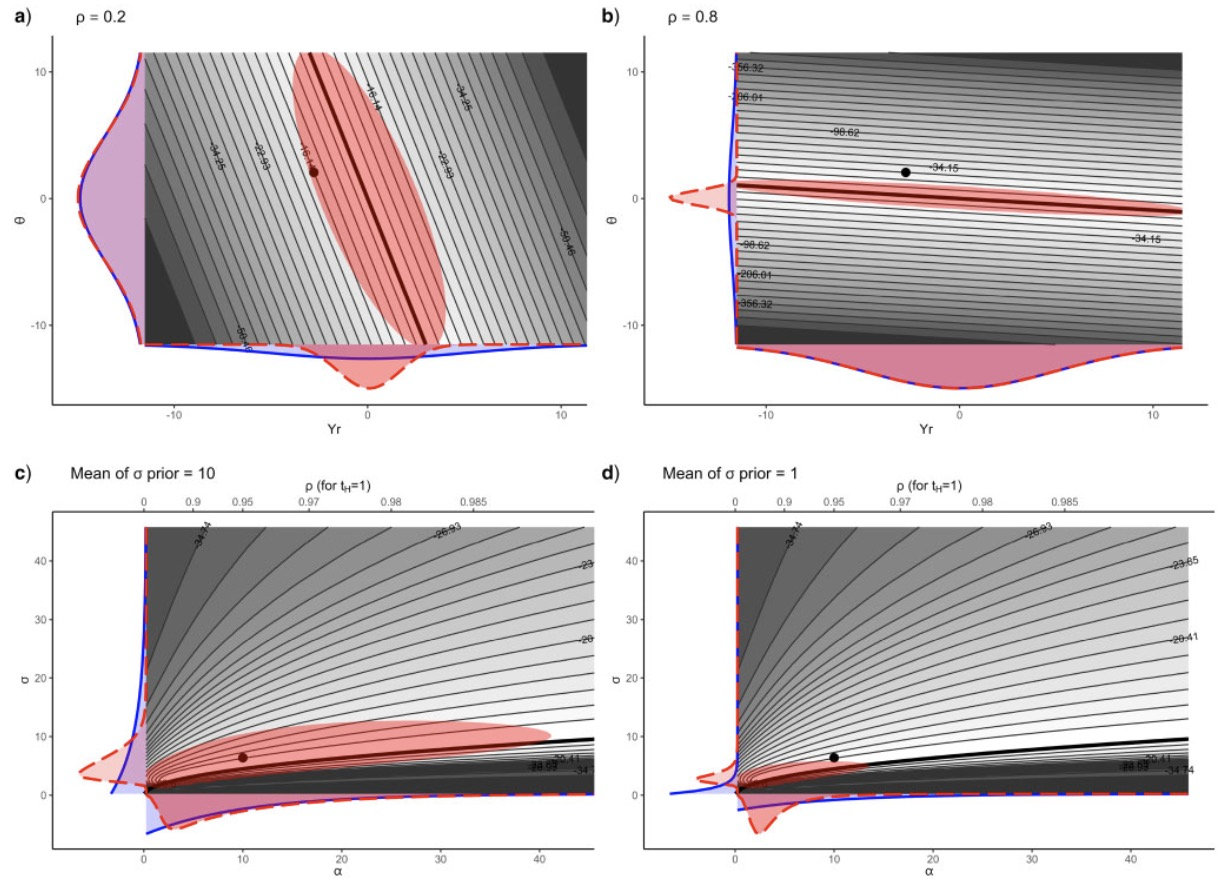 Cornuaut 2014
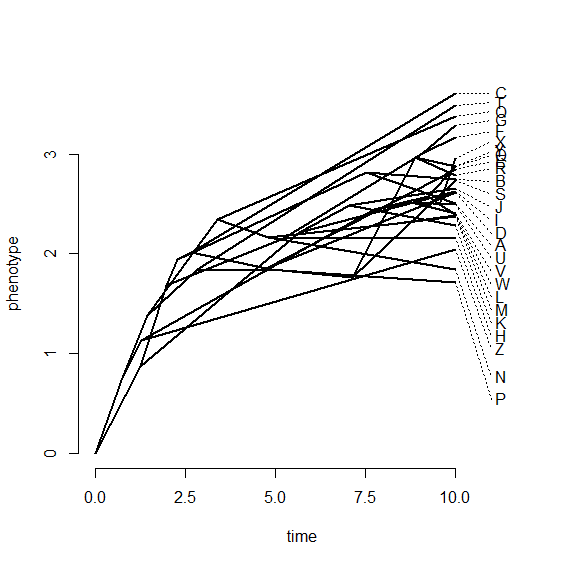 No information zone
What can we do?
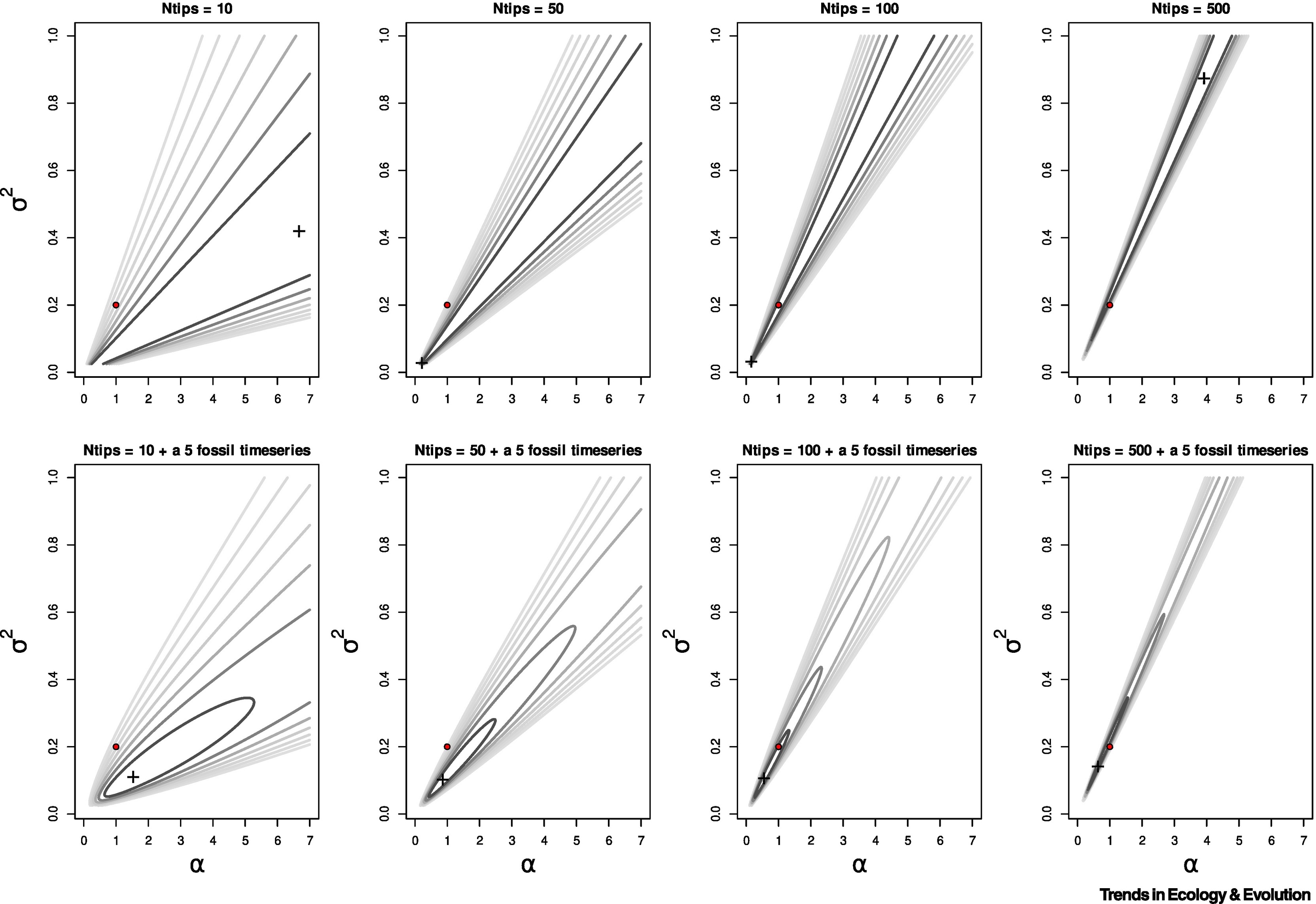 Add tips and fossils
Liow, Uyeda & Hunt, 2023
Lessons
Always account for measurement error
Always account for phylogenetic uncertainty
Always account for parameter estimation error
Always account for model inadequacy
Always account for identifiability issues
Can Rev Bayes save us all?
measurement error
phylogenetic uncertainty
parameter estimation error
model inadequacy
identifiability issues
Can Rev Bayes save us all?
measurement error  not exclusively but yes
phylogenetic uncertainty
parameter estimation error  yes
model inadequacy  no
identifiability issues  yes with priors
The MCMC machinery can incorporate phylogenetic uncertainty
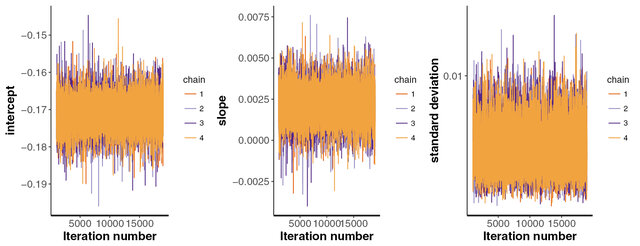 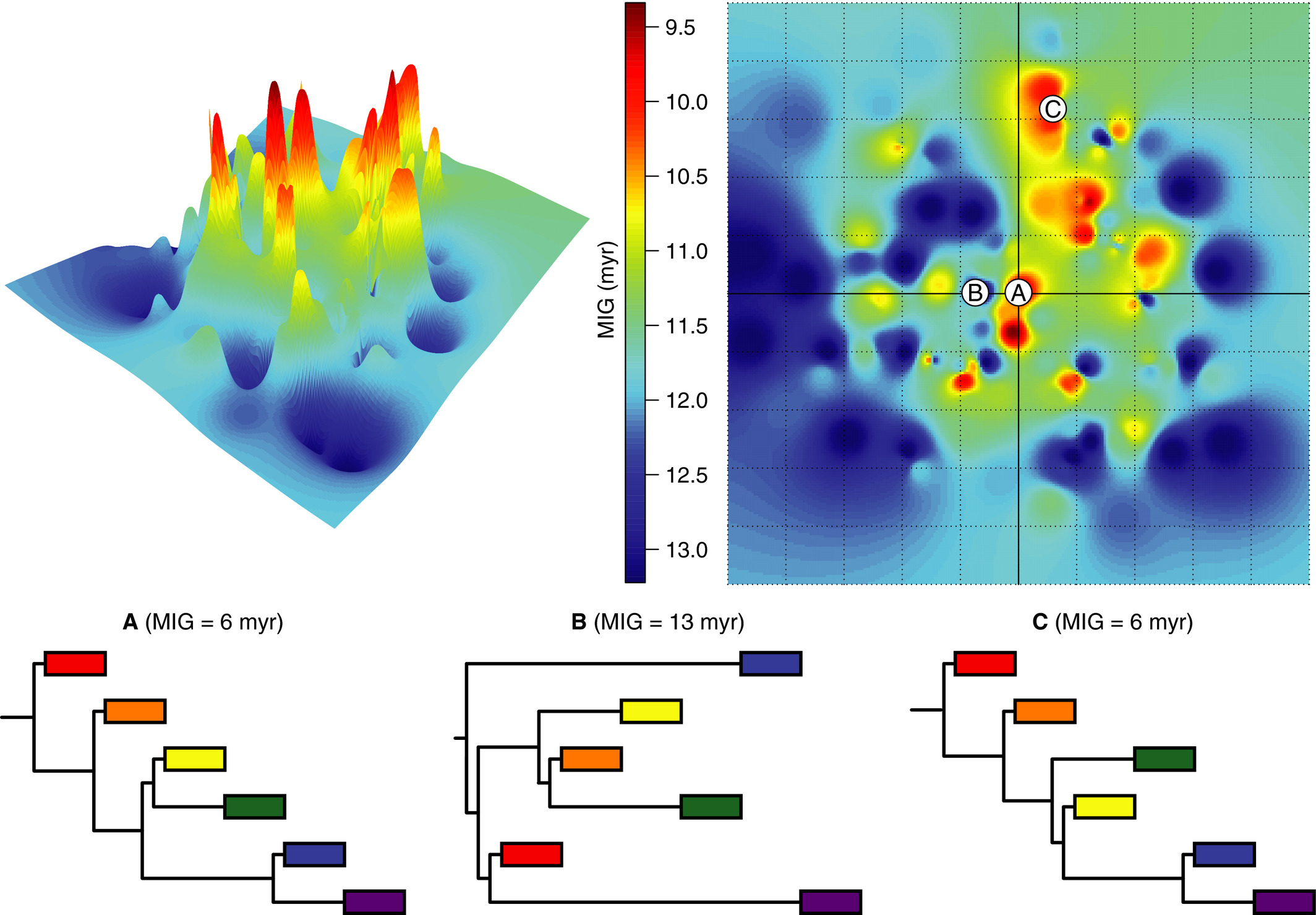 Can Rev Bayes save us all?
measurement error  not exclusively but yes
phylogenetic uncertainty yes
parameter estimation error  yes
model inadequacy  no
identifiability issues  no